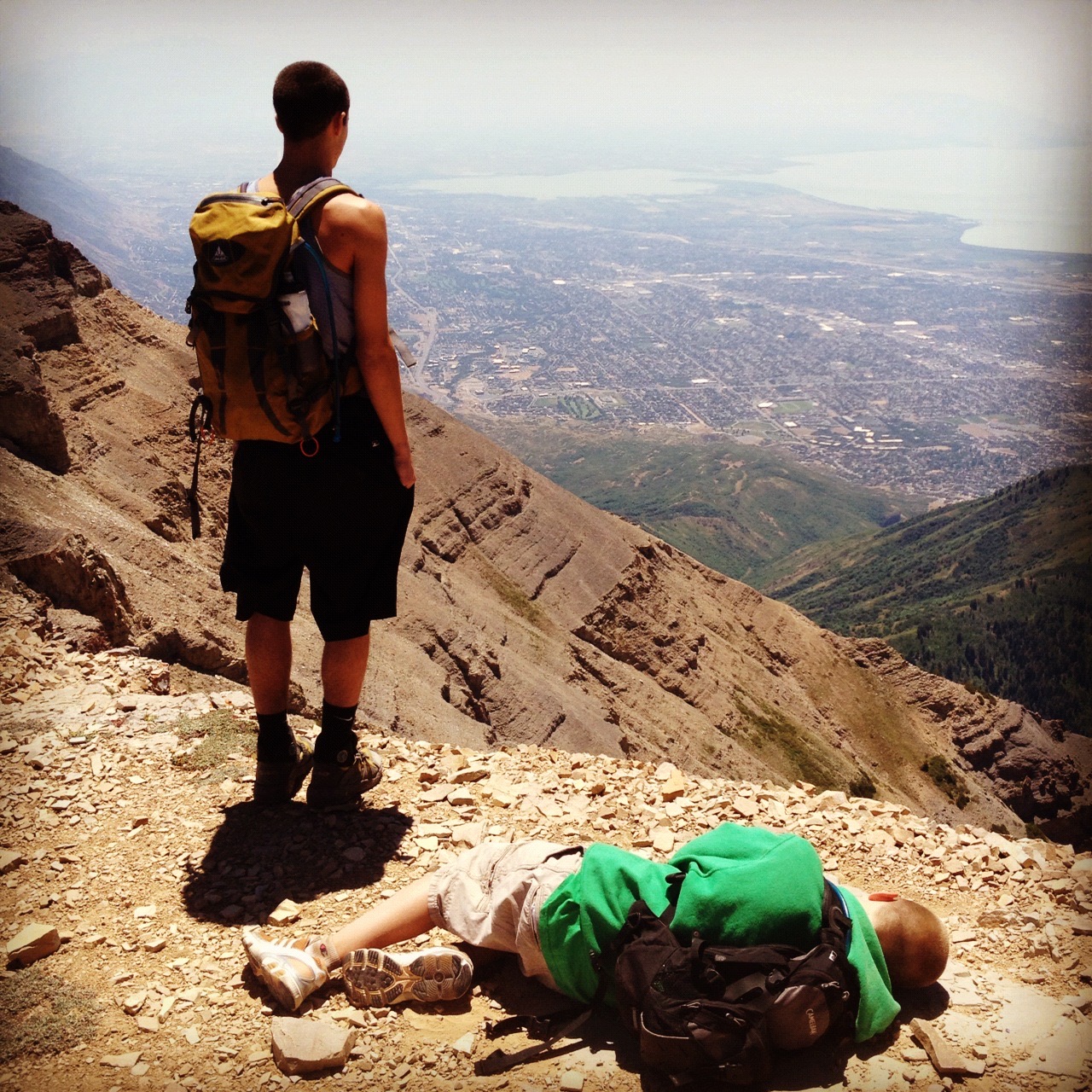 Welcome to Class!
What is your favorite thing climb?
(Type your response in the chat window)
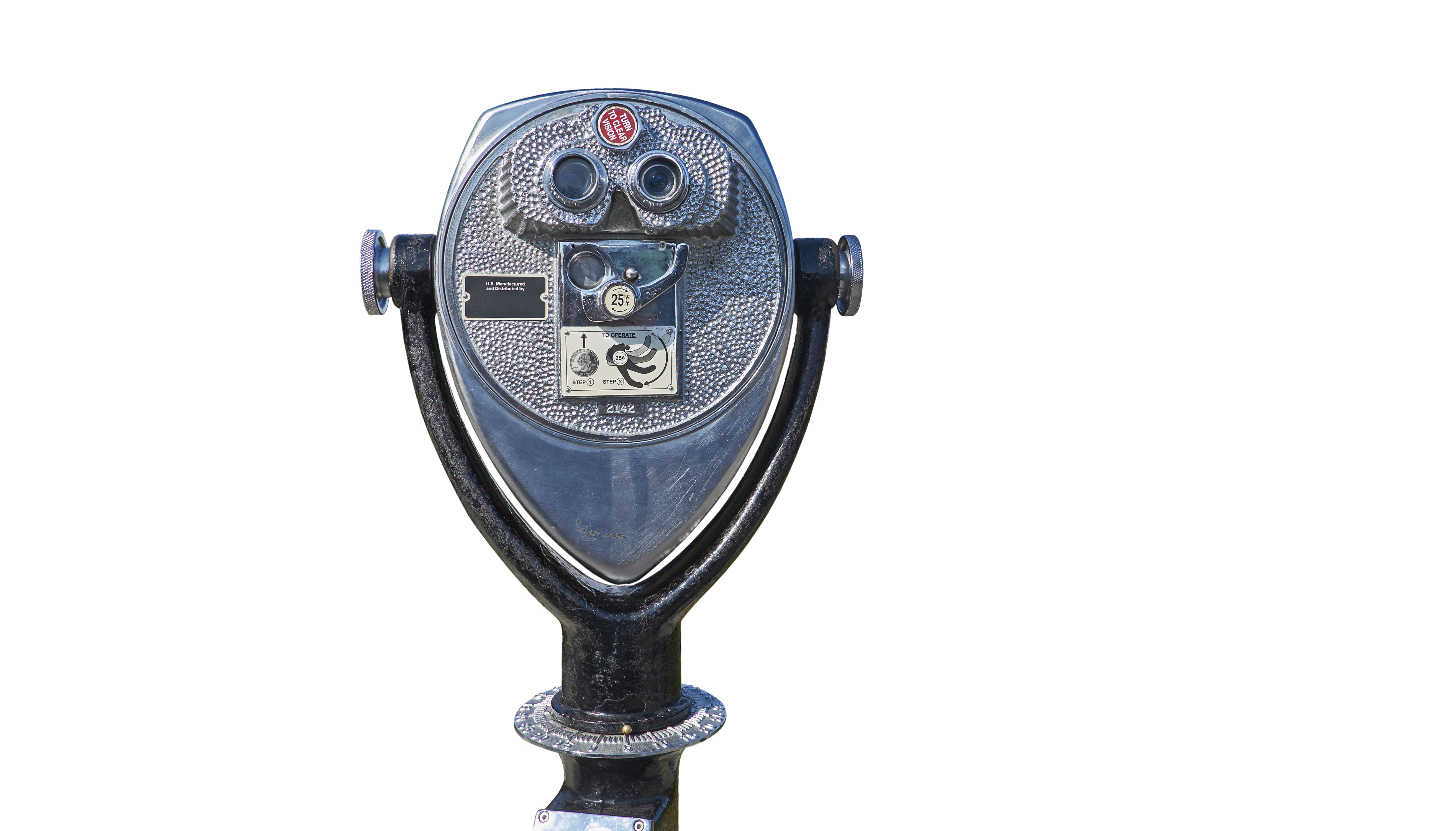 Zoomed In
Can you guess what is this?
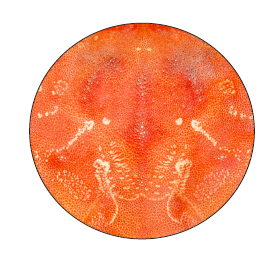 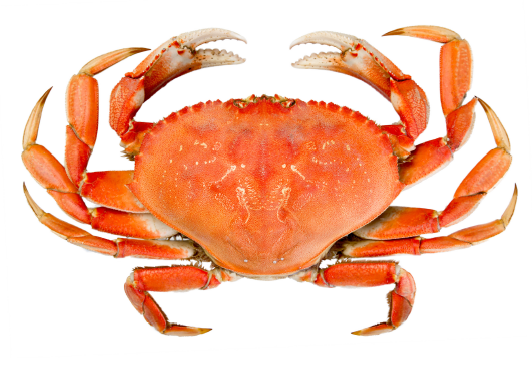 Can you guess what is this?
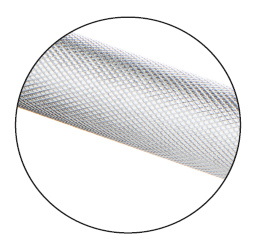 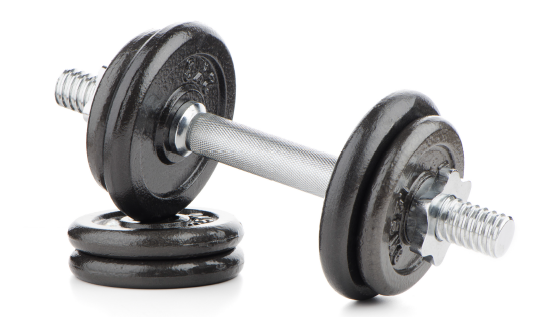 Can you guess what is this?
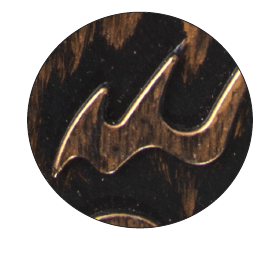 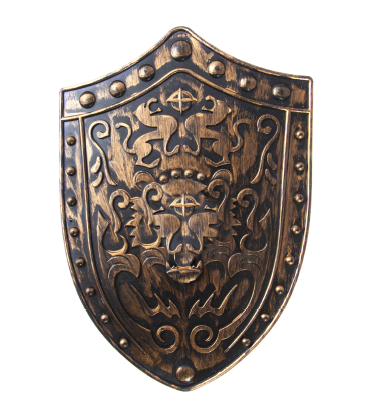 Can you guess what is this?
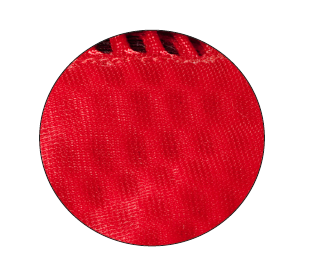 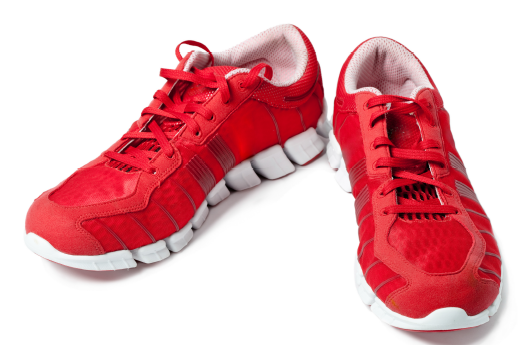 Can you guess what is this?
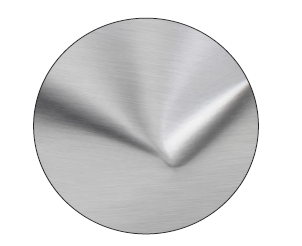 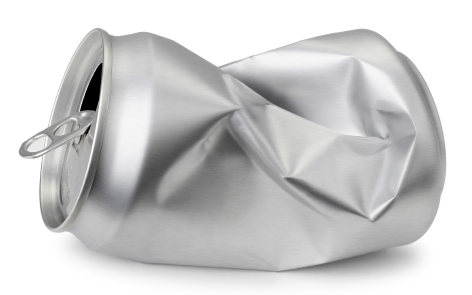 Can you guess what is this?
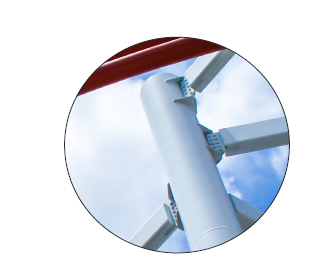 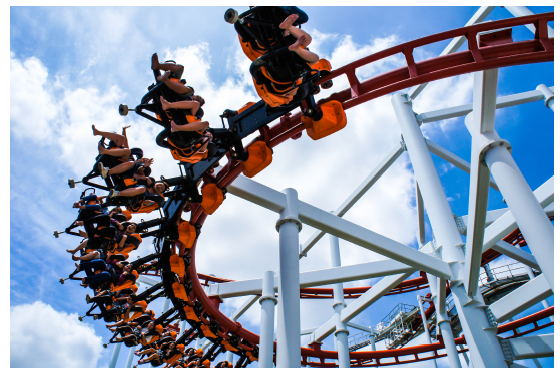 Can you guess what is this?
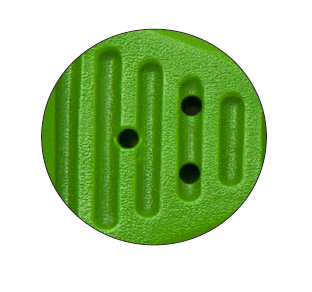 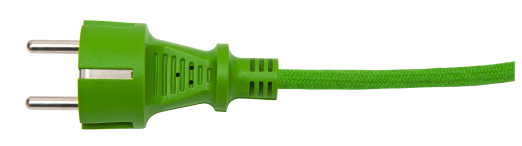 Can you guess what is this?
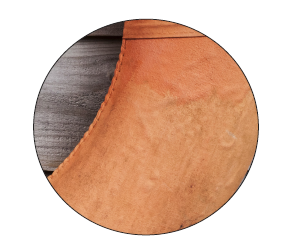 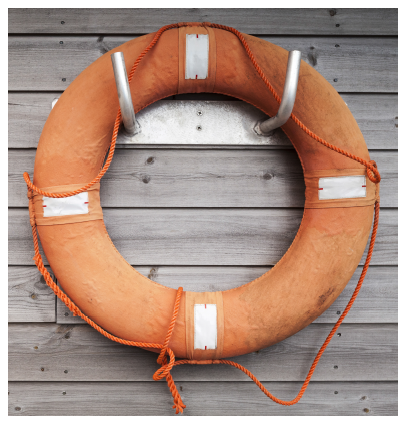 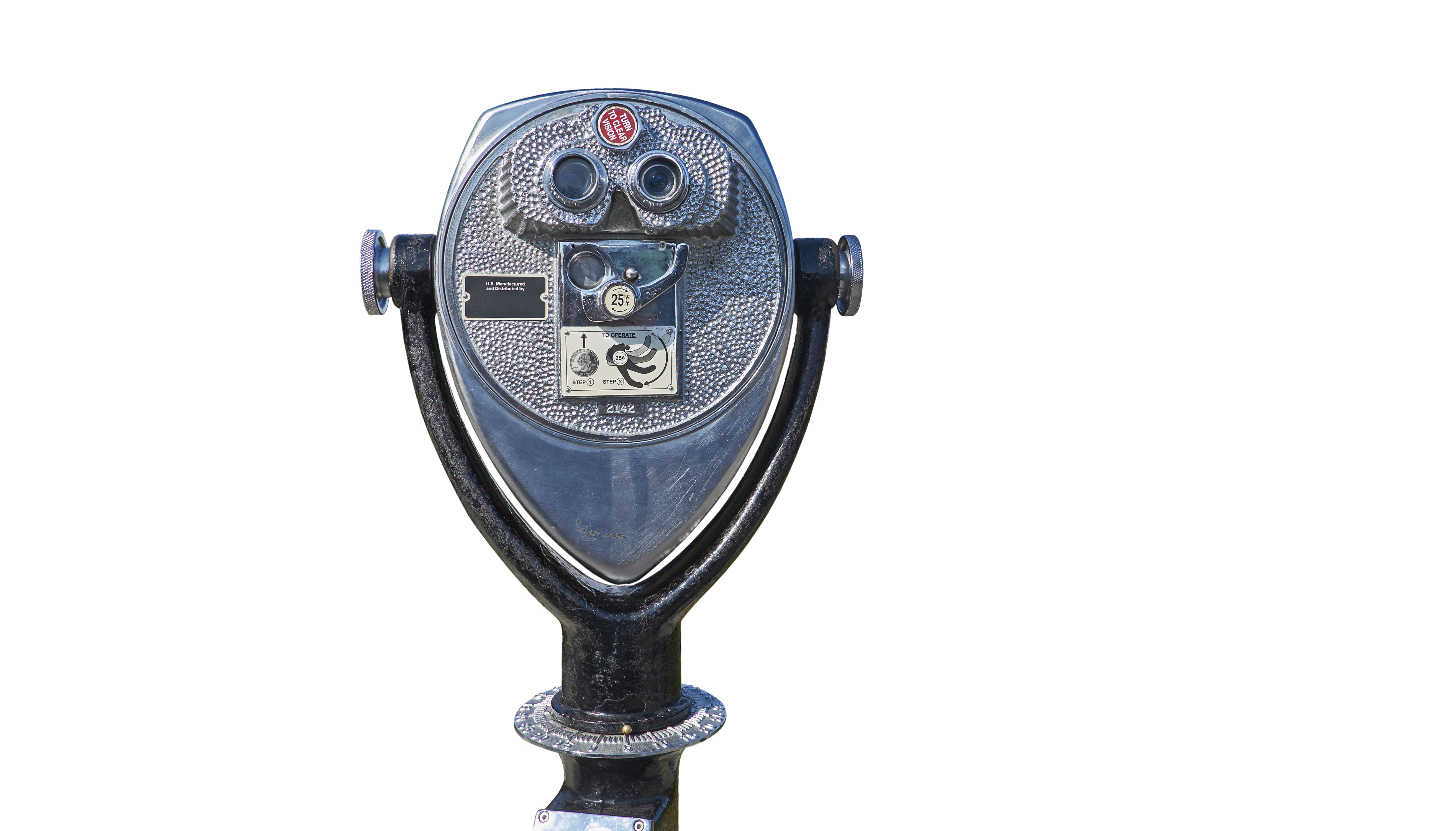 Zoomed In
What was difficult about this activity?
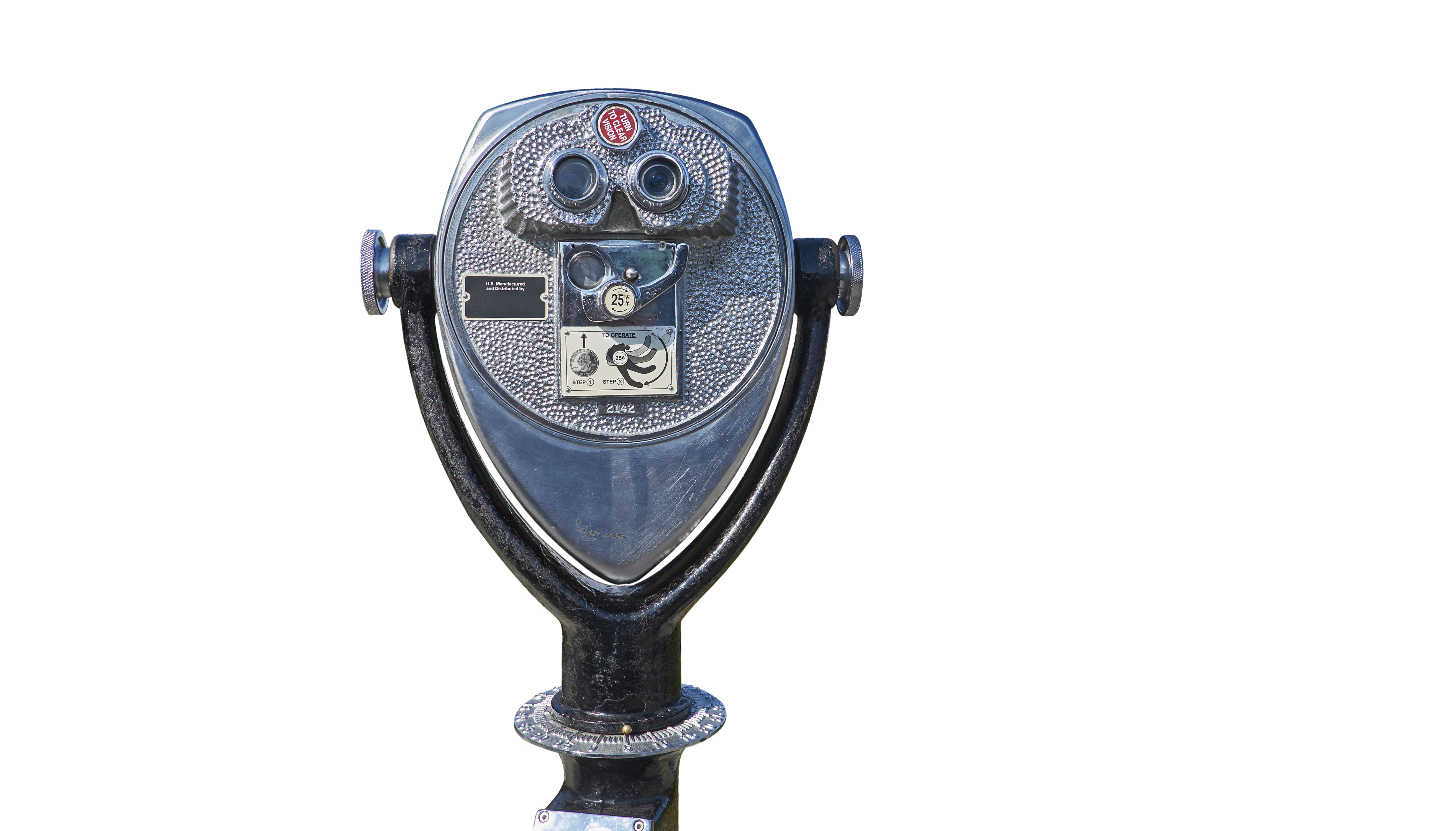 Zoomed In
What was difficult about this activity?
How does this activity relate to the Wall?
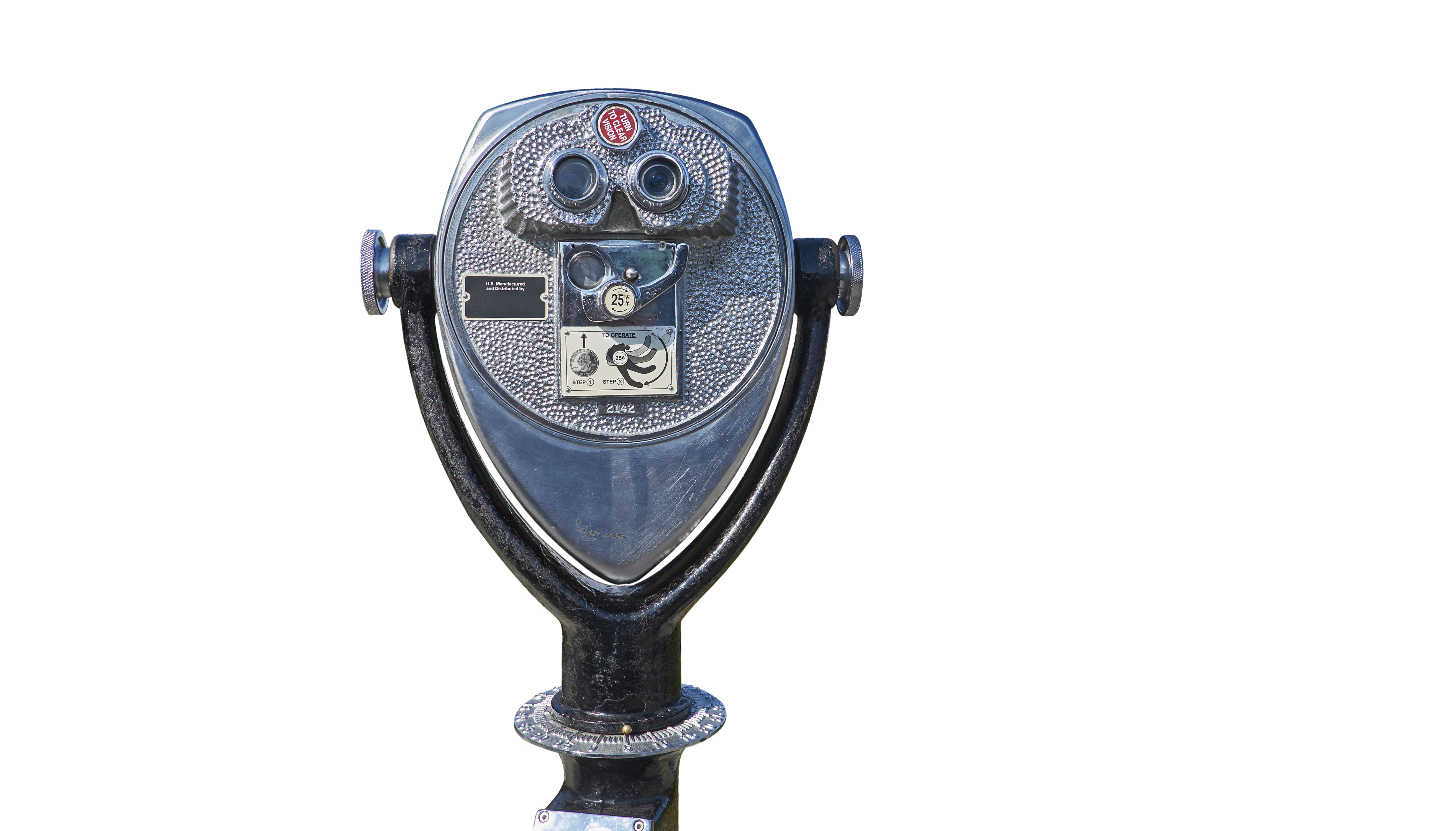 Zoomed In
What was difficult about this activity?
How does this activity relate to the Wall?
How can we escape from the limited view?
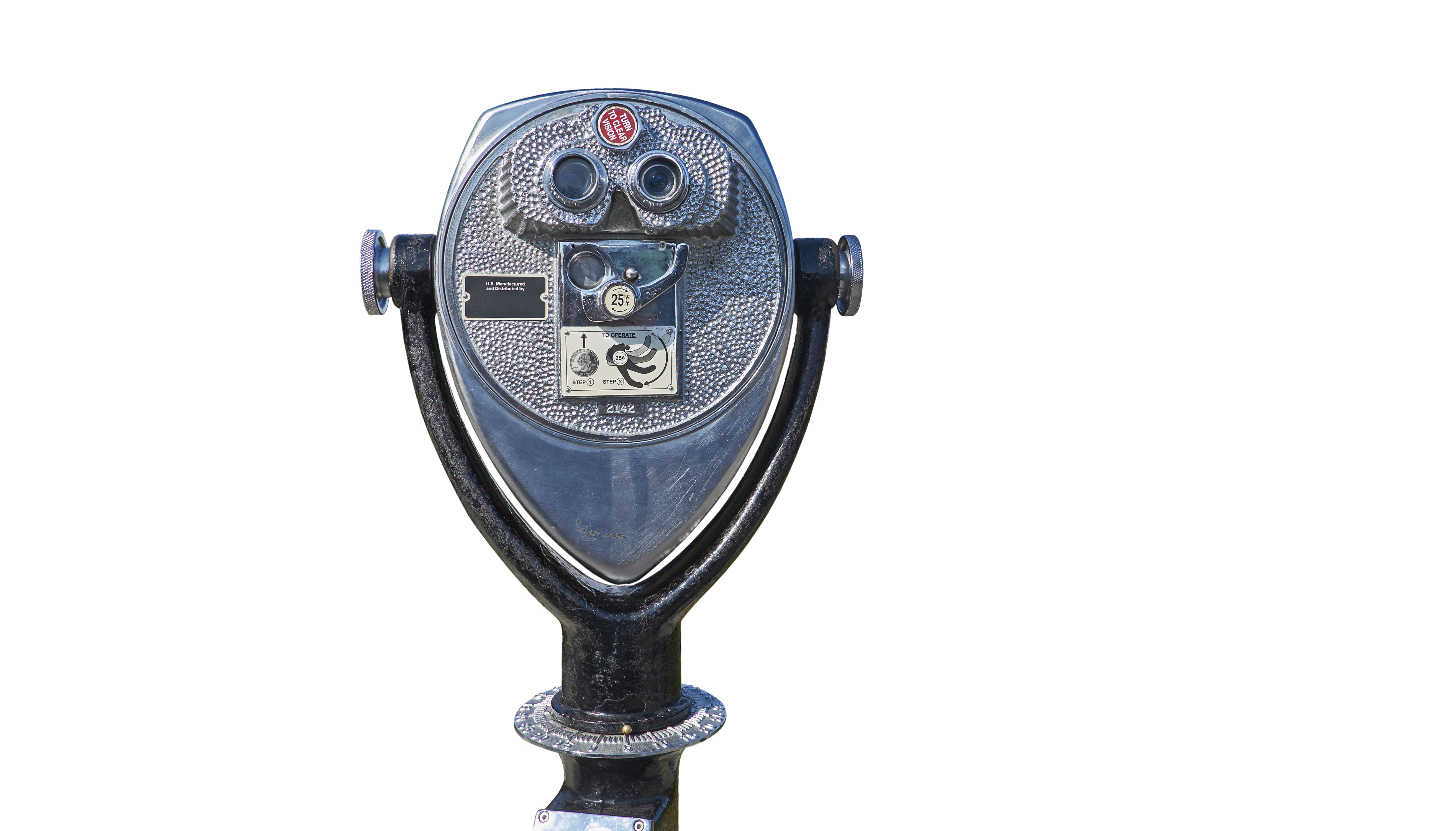 Zoomed In
What was difficult about this activity?
How does this activity relate to the Wall?
How can we escape from the limited view?  
Why is it important to take our focus off immediate challenges and look to the future?
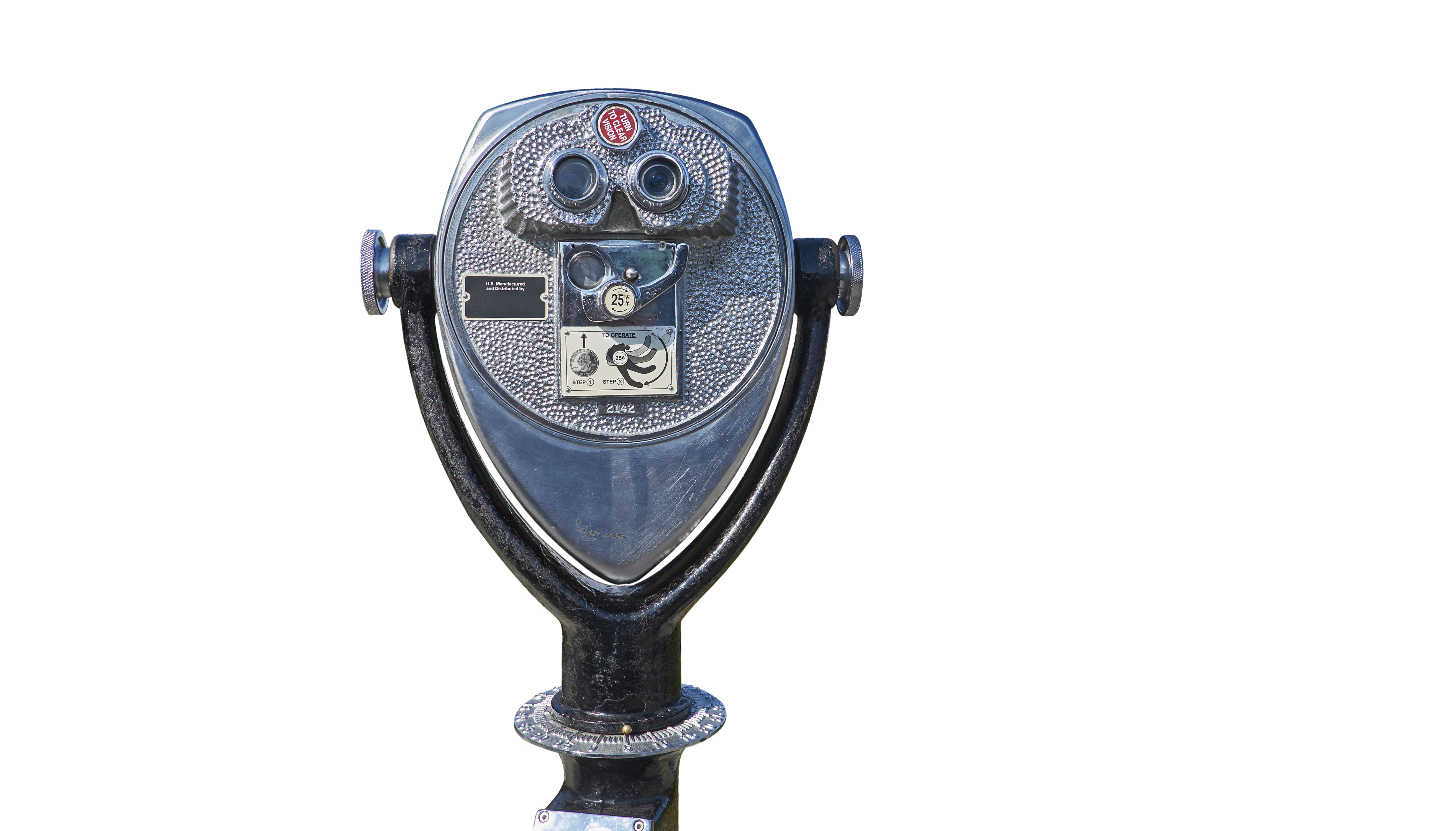 Zoomed In
What was difficult about this activity?
How does this activity relate to the Wall?
How can we escape from the limited view?  
Why is it important to take our focus off immediate challenges and look to the future?
Why do some people fail to see the big picture?
You Can See Over The Wall
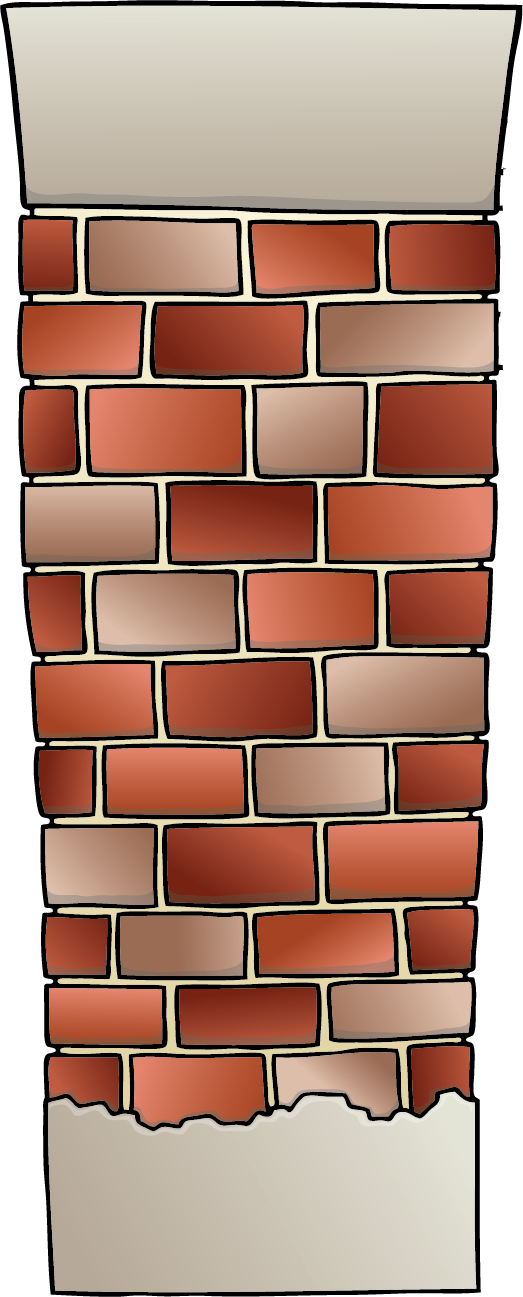 Failure
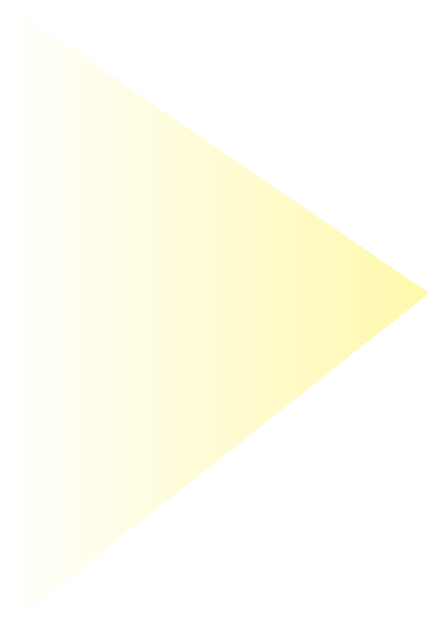 Drugs
Anger
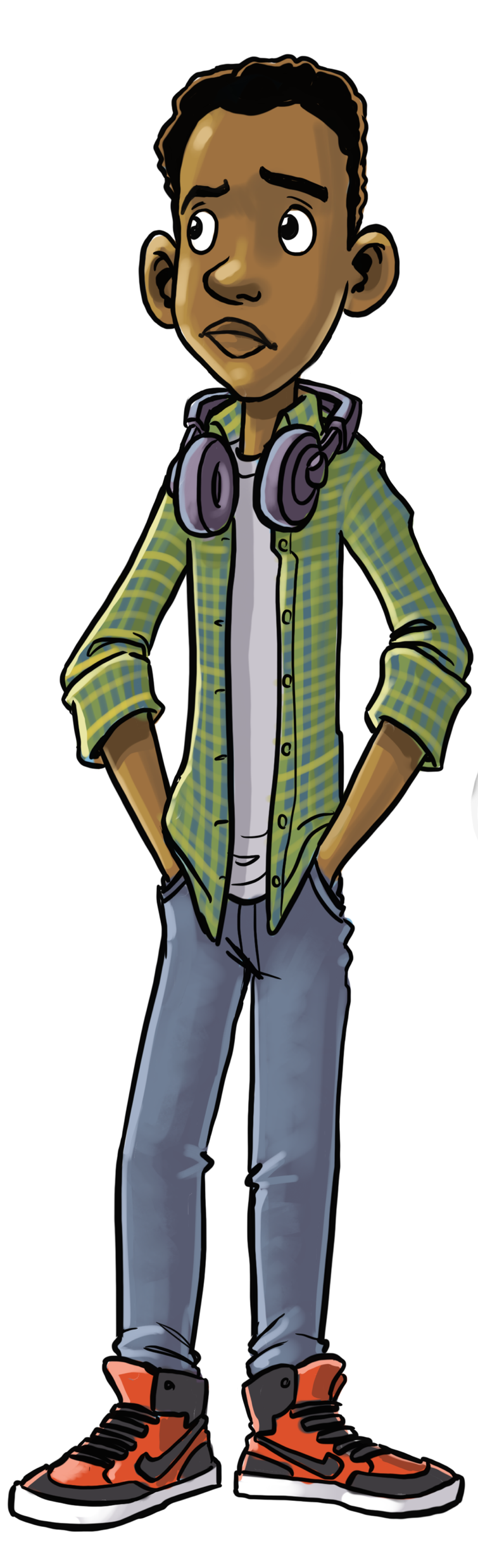 Fighting
Who Cares
I Can’t
FamilyProblems
Why Try?
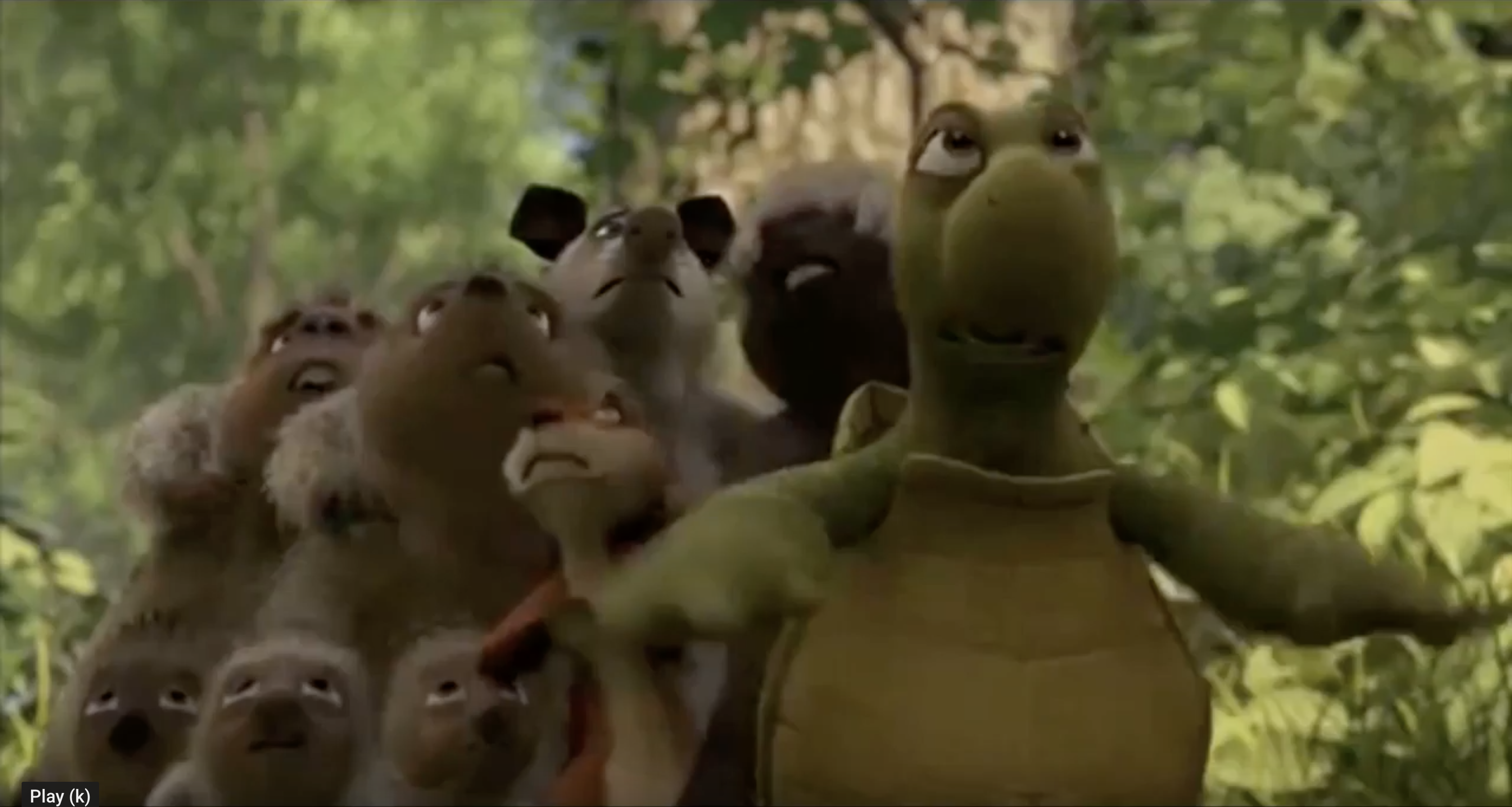 Video Clip
https://www.youtube.com/watch?v=vb2GIS2m5v0&t=127s
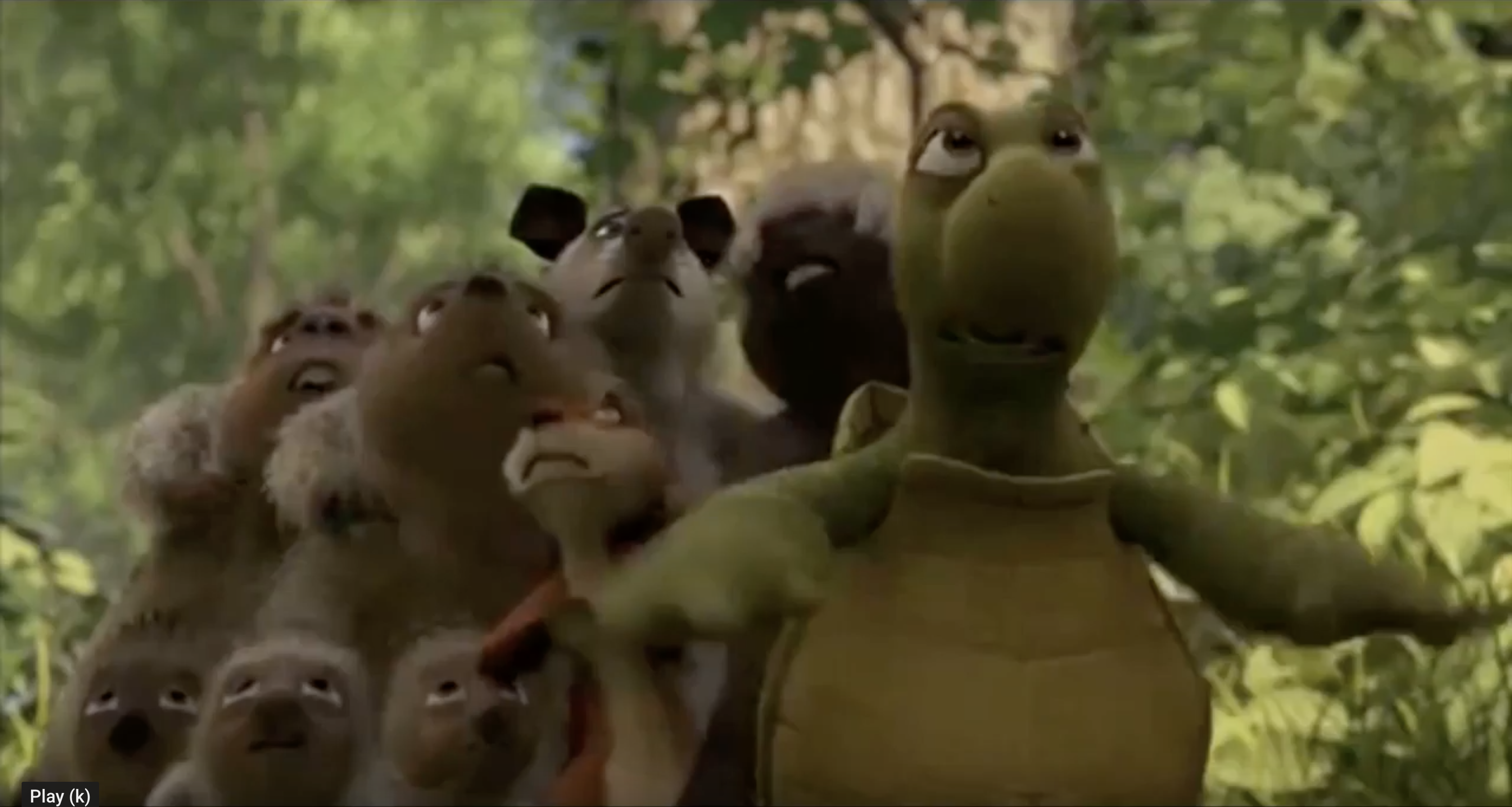 Video Clip
In the video clip, the animals initially couldn’t see over or around the new wall. How do our challenges limit our view?
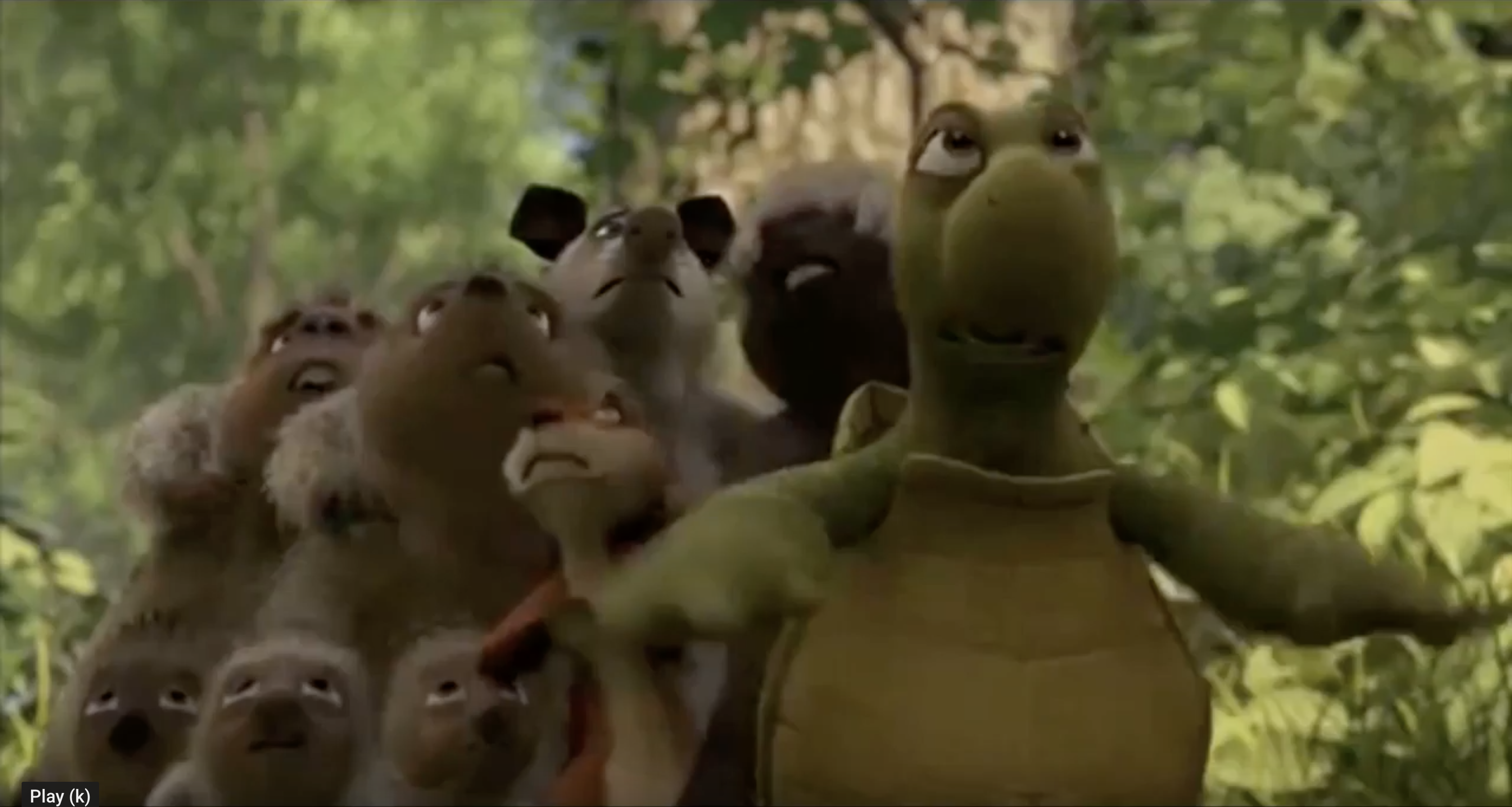 Video Clip
In the video clip, the animals initially couldn’t see over or around the new wall. How do our challenges limit our view?
How does having a limited view impact us?
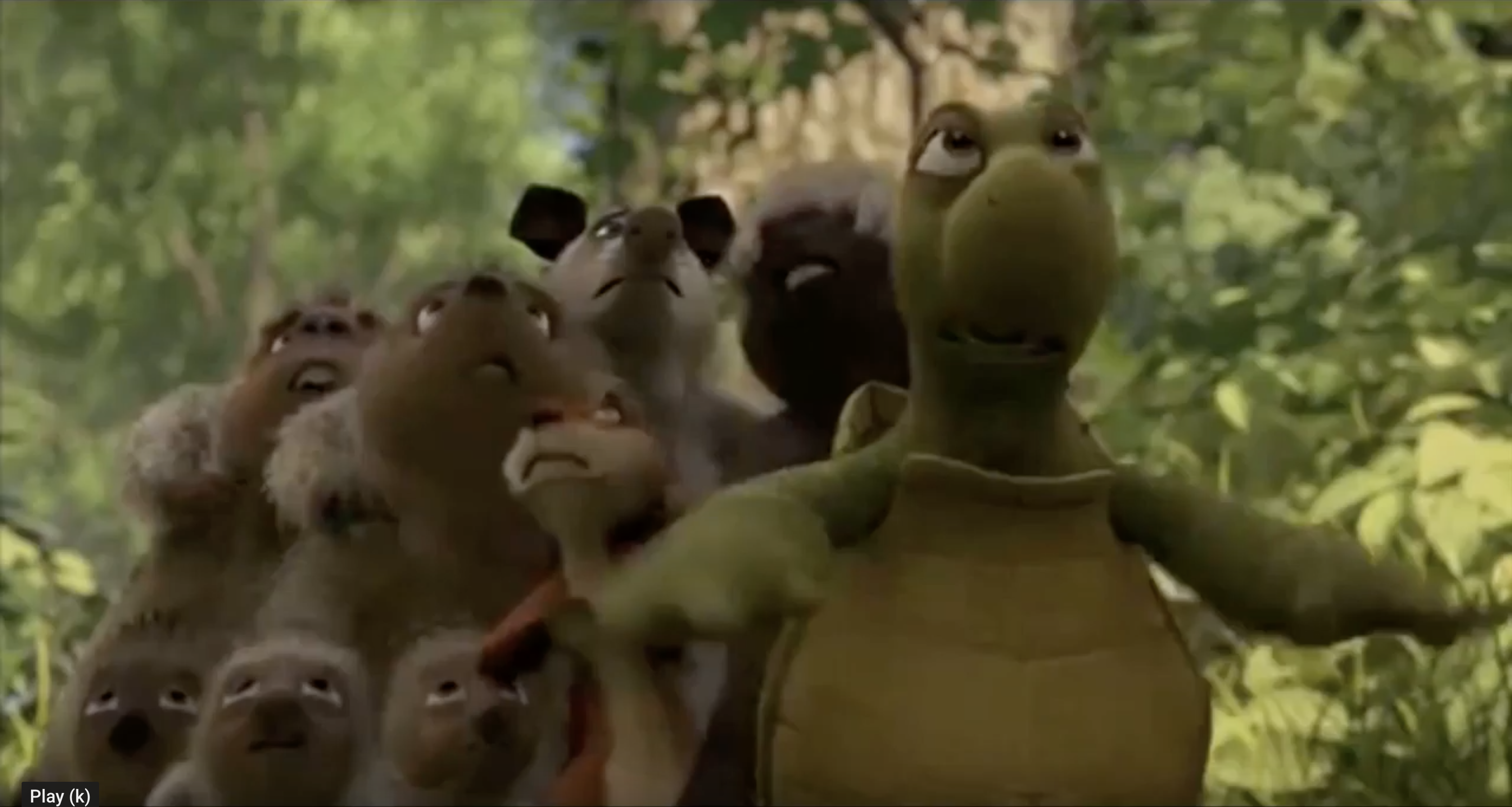 Video Clip
In the video clip, the animals initially couldn’t see over or around the new wall. How do our challenges limit our view?
How does having a limited view impact us?
What are some things we can do to change our perspective?
You Can See Over The Wall
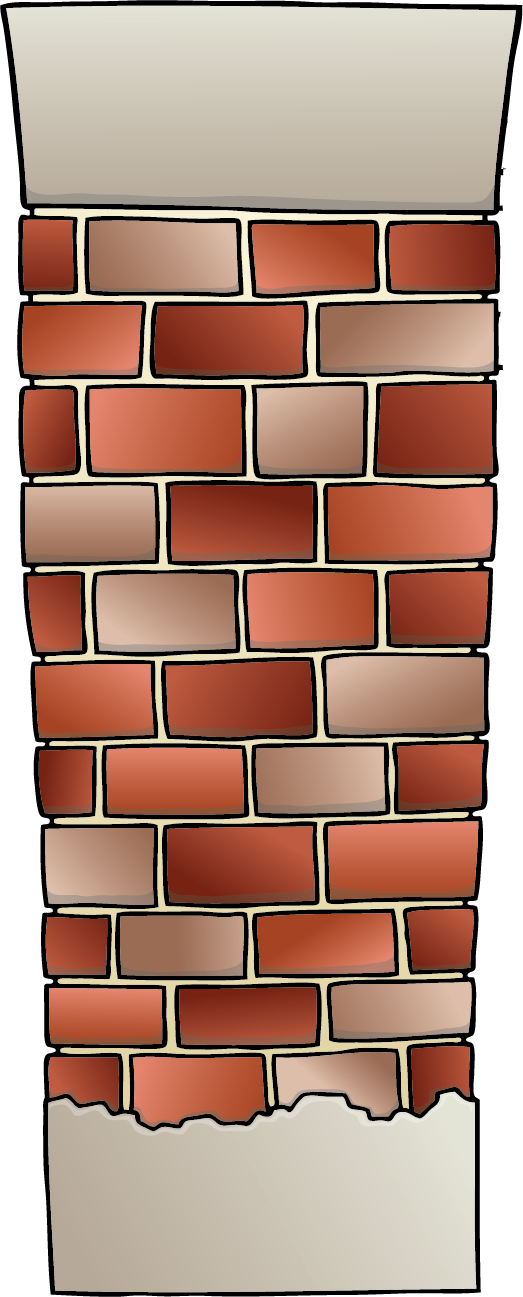 Failure
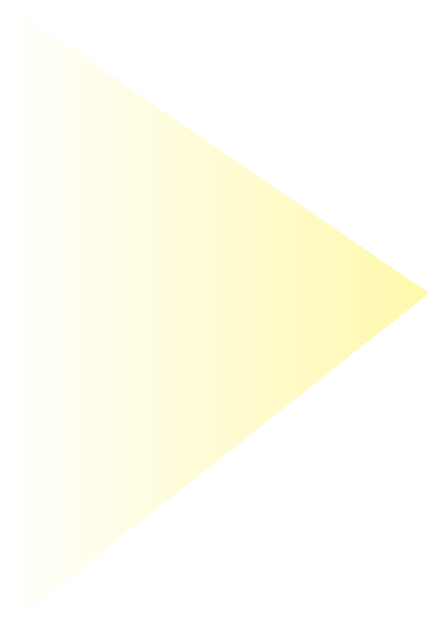 Drugs
Anger
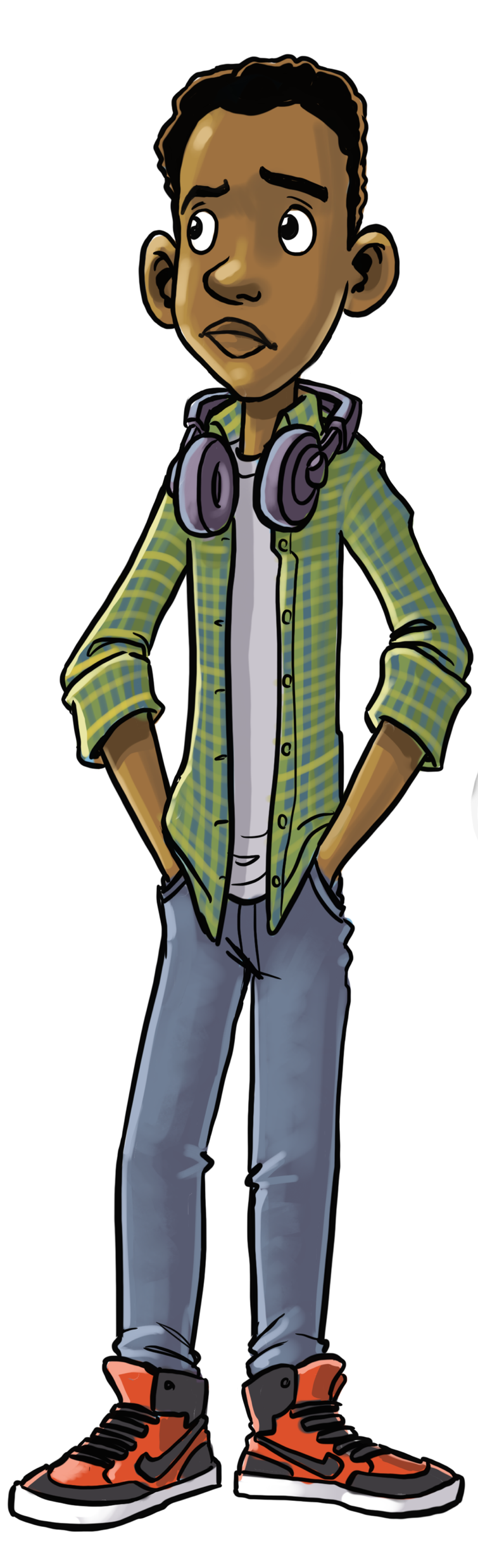 Fighting
Who Cares
I Can’t
FamilyProblems
Why Try?
You Can See Over The Wall
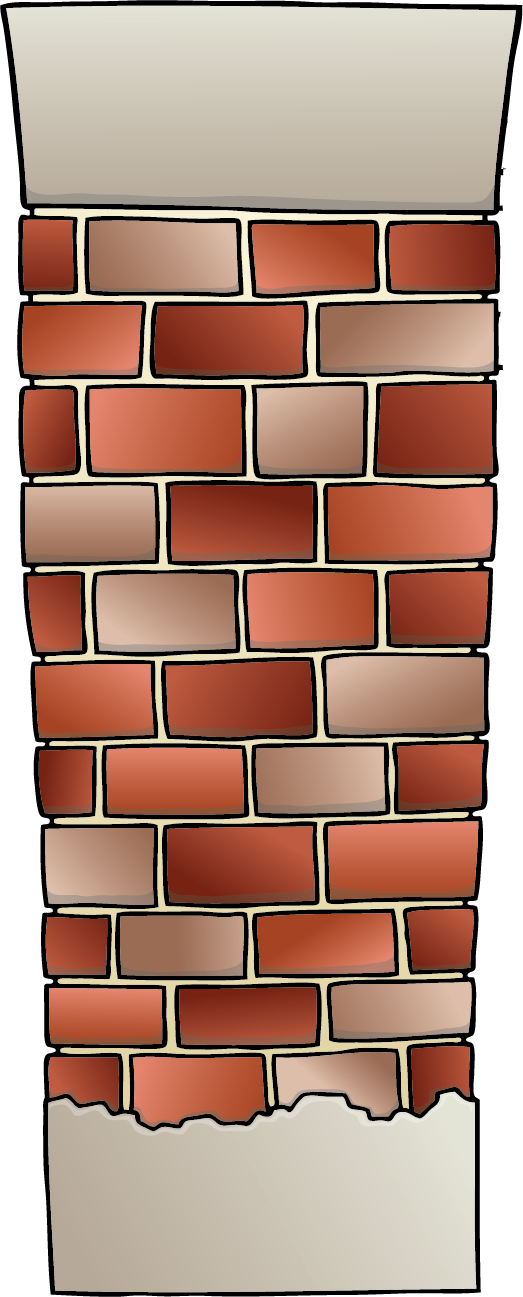 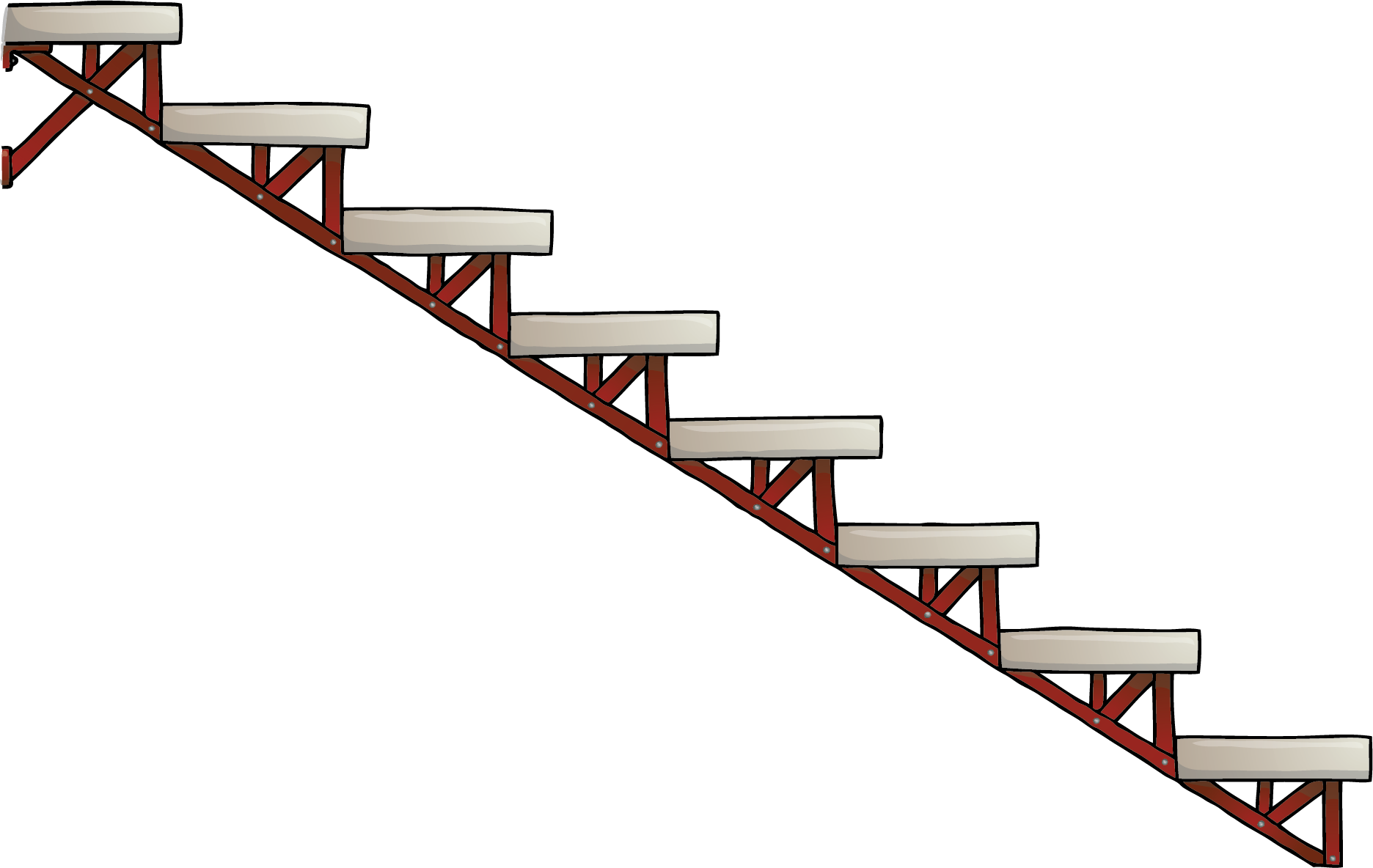 Failure
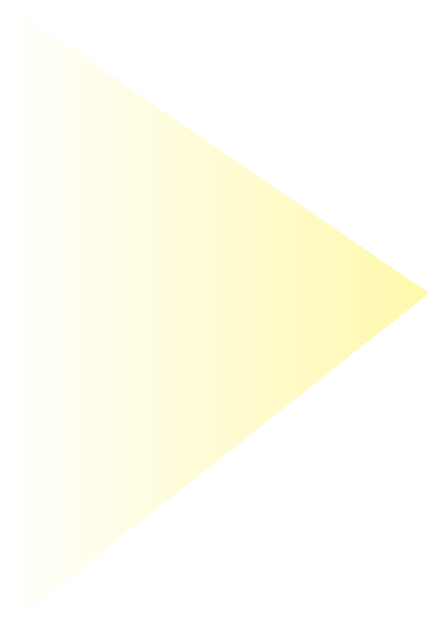 Drugs
Anger
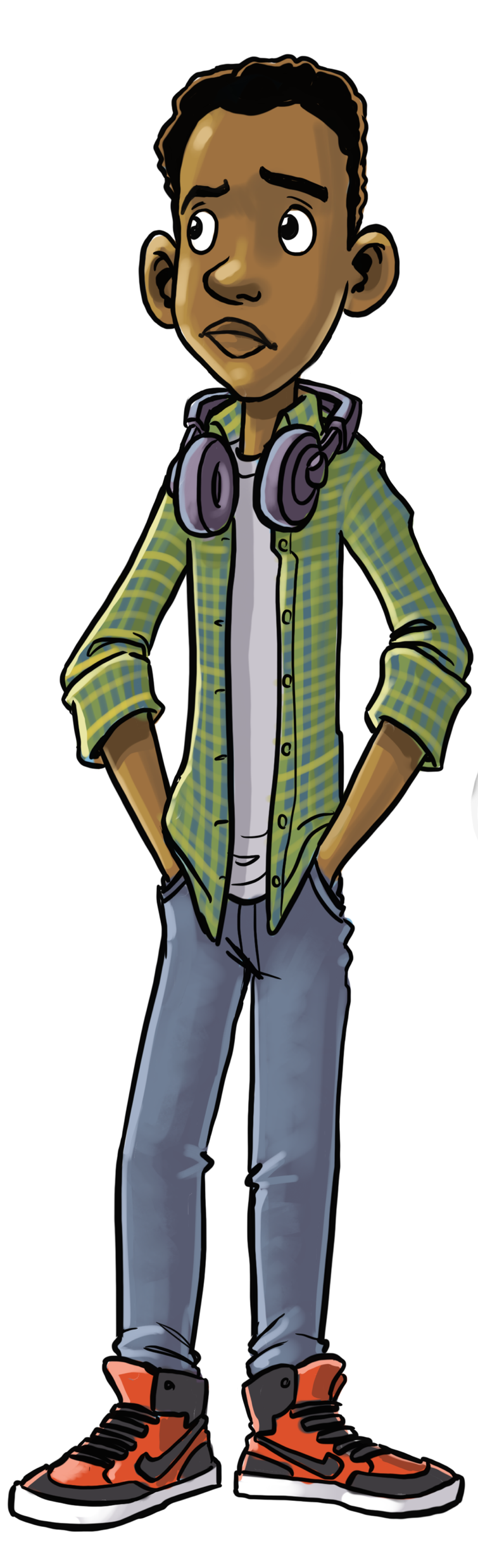 “What is your currentview givingyou?”
Fighting
Who Cares
I Can’t
FamilyProblems
Why Try?
If you’re standing here why isOpportunity, Freedom, and Self-Respect hard to get?
You Can See Over The Wall
What did you do today to 
stop the crash & how 
can you repeat it?
Reality Ride
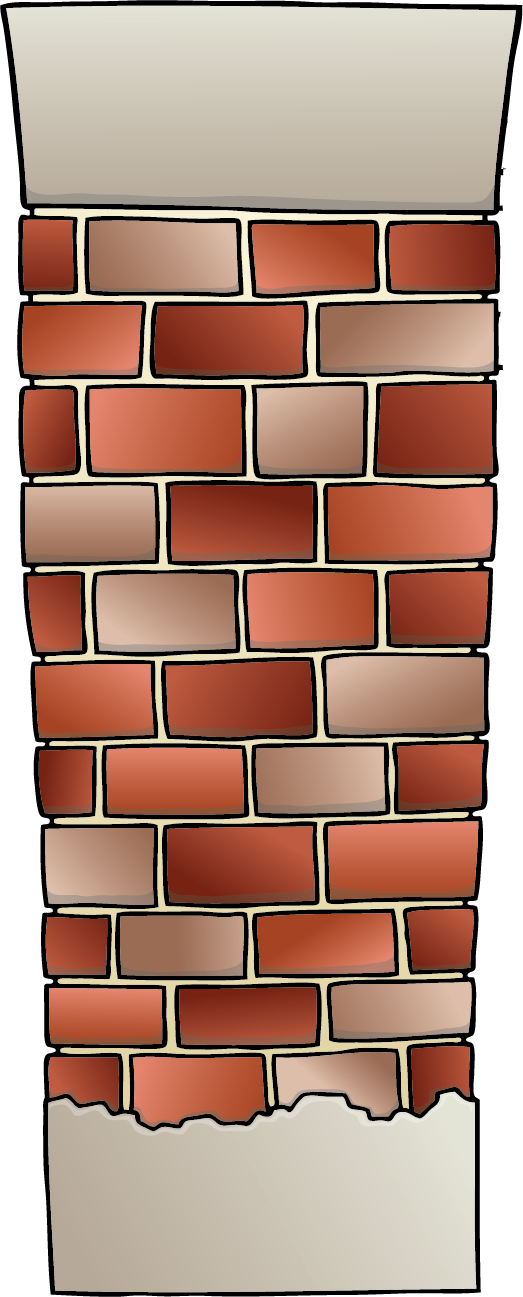 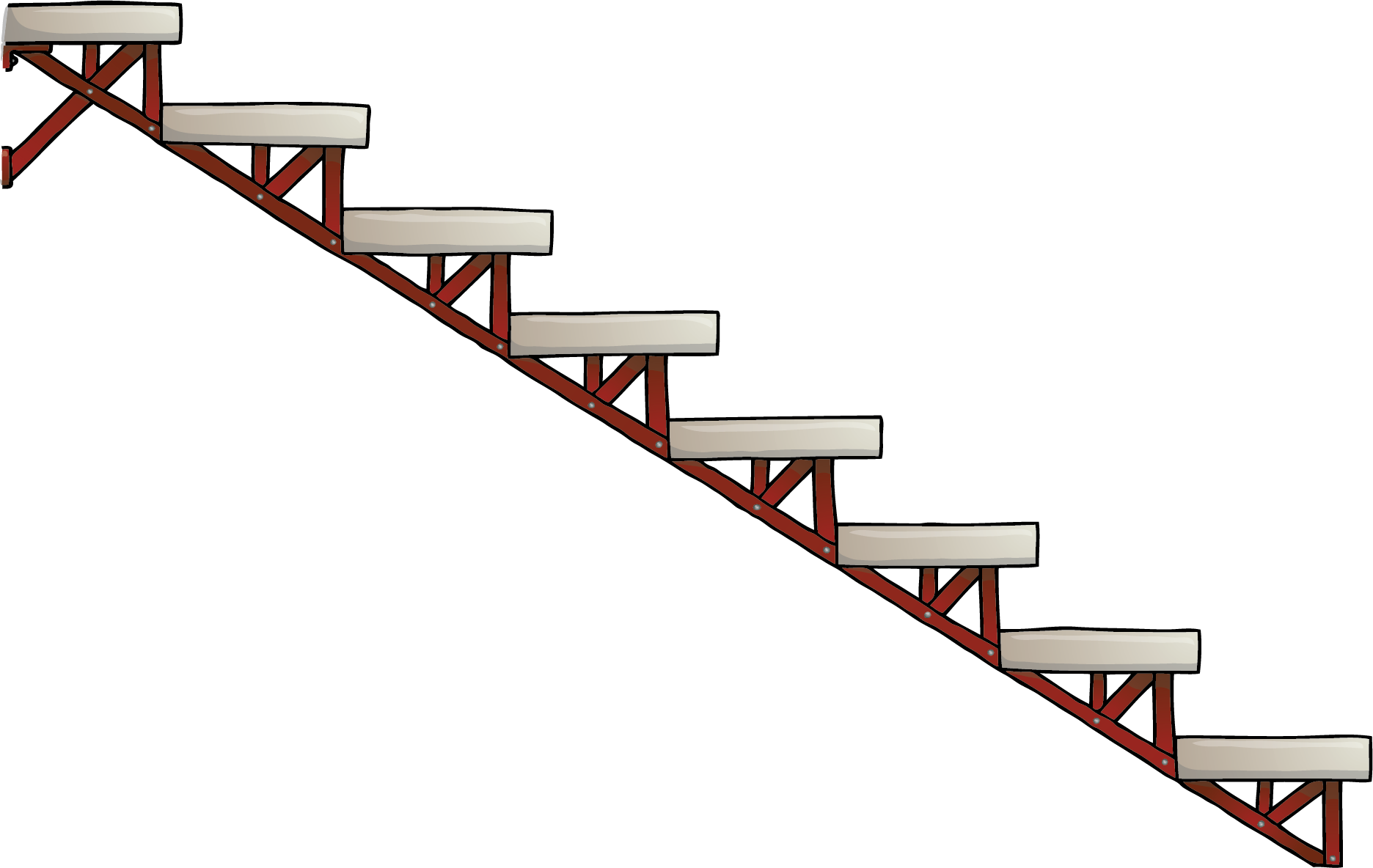 Failure
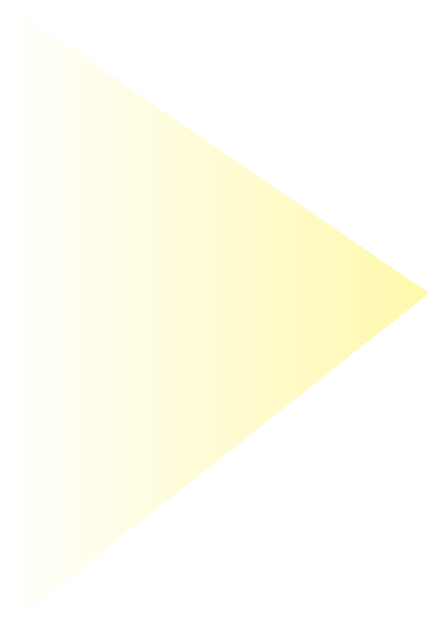 Drugs
Anger
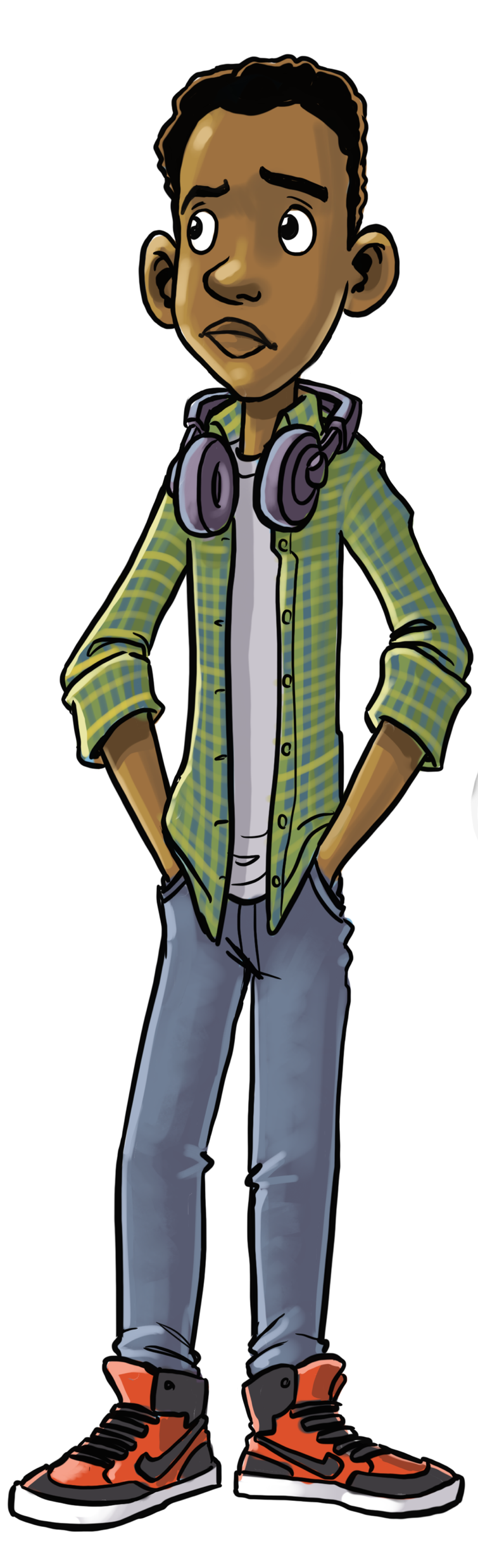 “What is your currentview givingyou?”
Fighting
Who Cares
I Can’t
FamilyProblems
Why Try?
If you’re standing here why isOpportunity, Freedom, and Self-Respect hard to get?
You Can See Over The Wall
What did you do today to 
stop the crash & how 
can you repeat it?
How did you show others“the Real Me” not the label?
Labels
Reality Ride
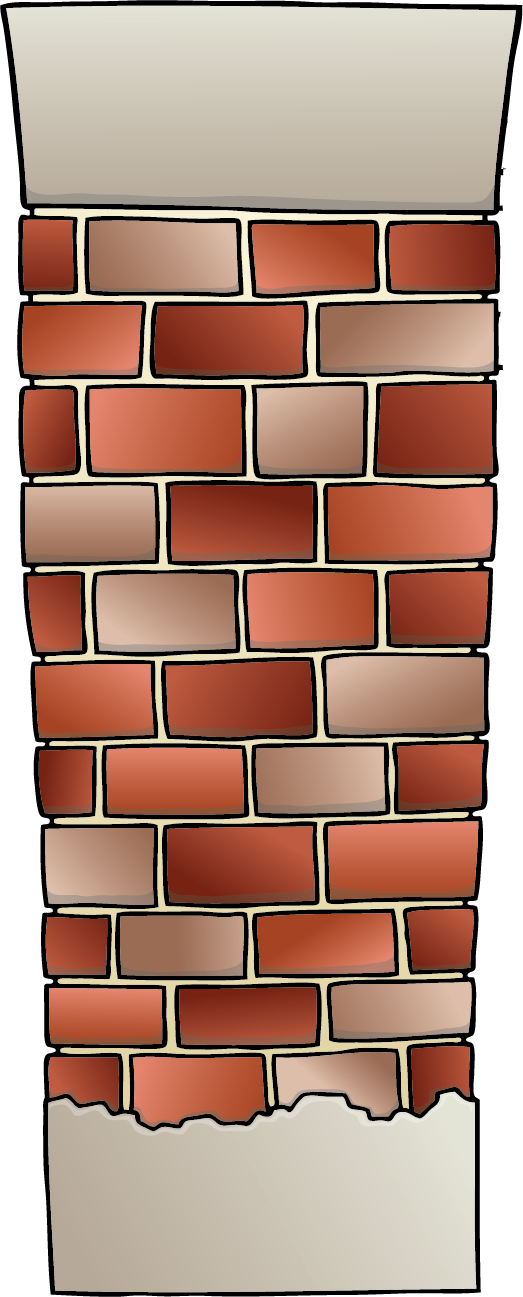 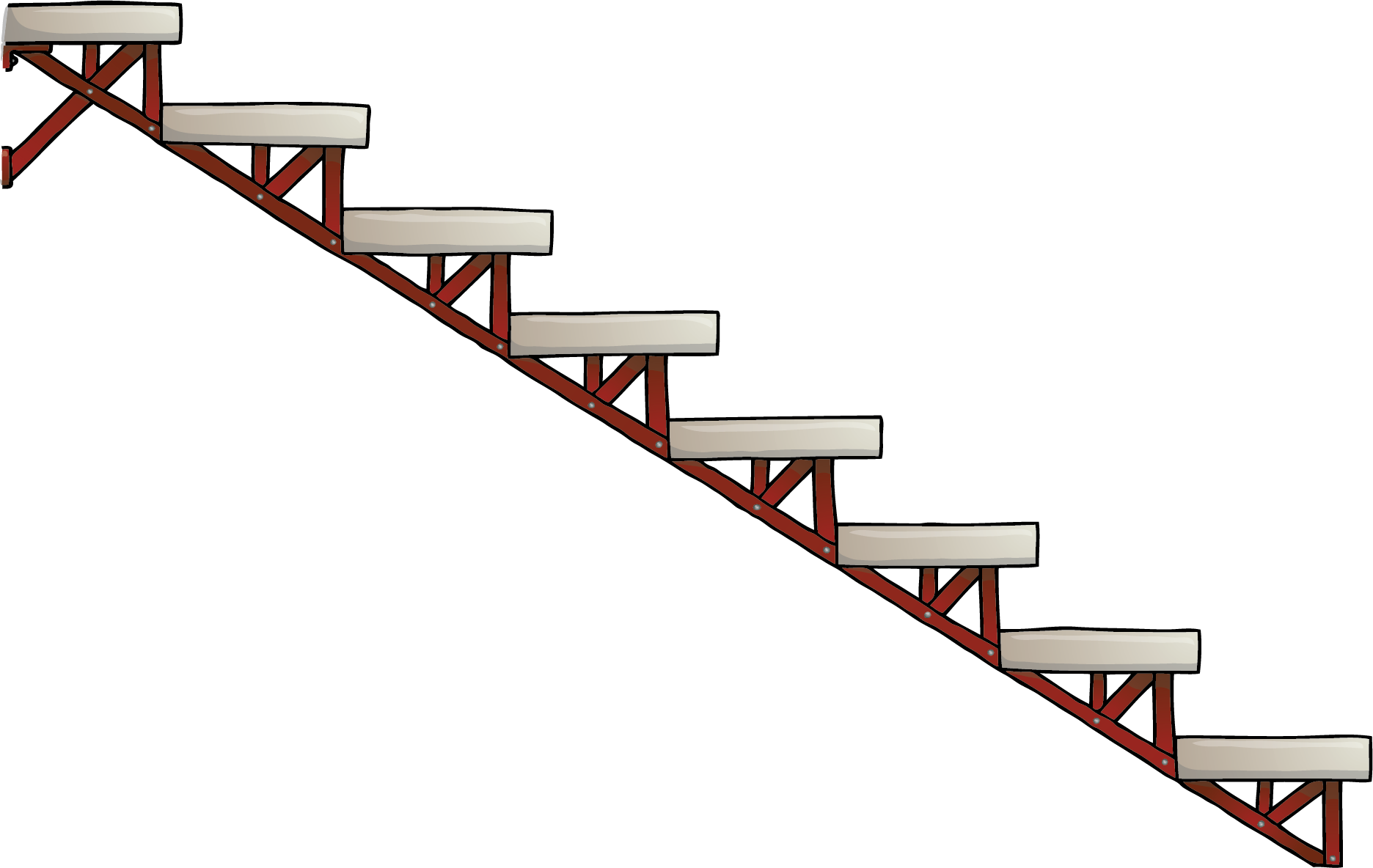 Failure
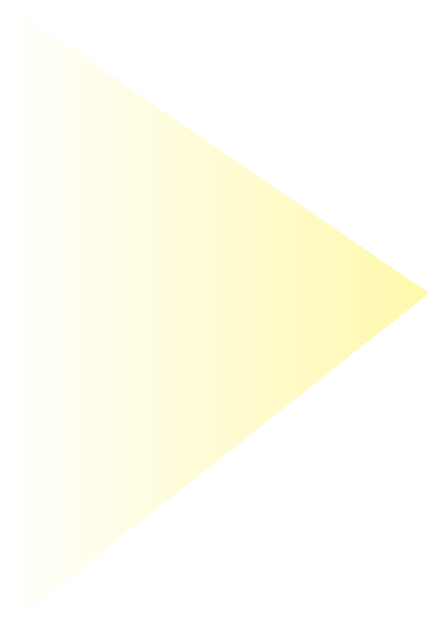 Drugs
Anger
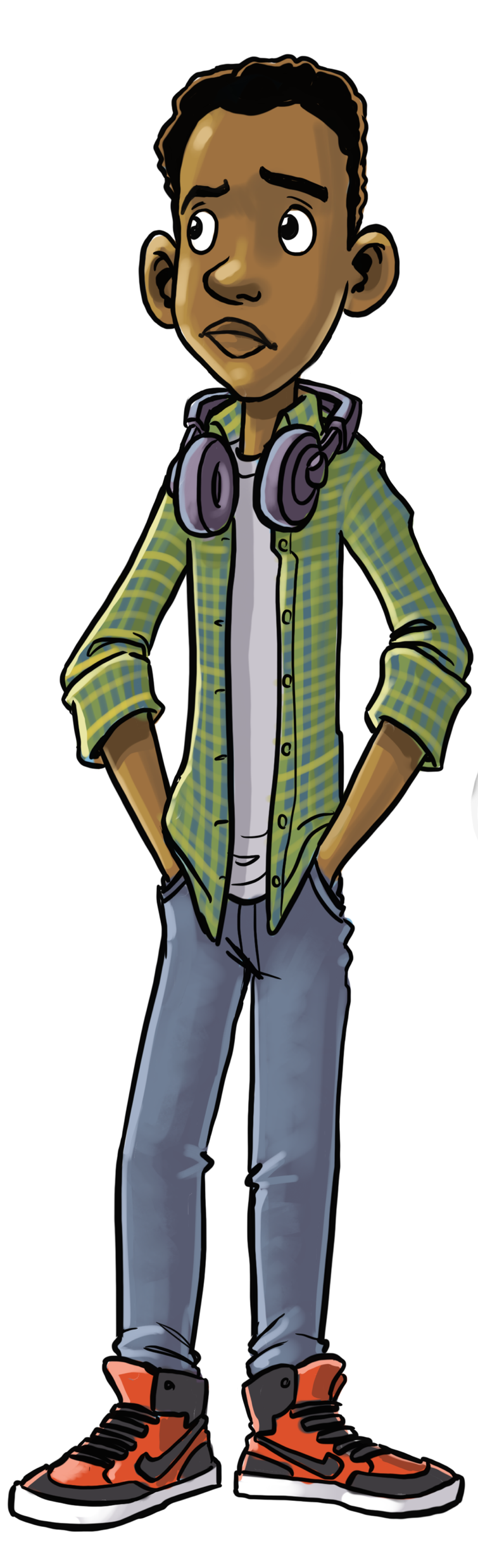 “What is your currentview givingyou?”
Fighting
Who Cares
I Can’t
FamilyProblems
Why Try?
If you’re standing here why isOpportunity, Freedom, and Self-Respect hard to get?
You Can See Over The Wall
What did you do today to 
stop the crash & how 
can you repeat it?
How did you show others“the Real Me” not the label?
How did you protect yourself in a pressure situation?  Did ithelp or hurt you?
Labels
Reality Ride
Defense Mech
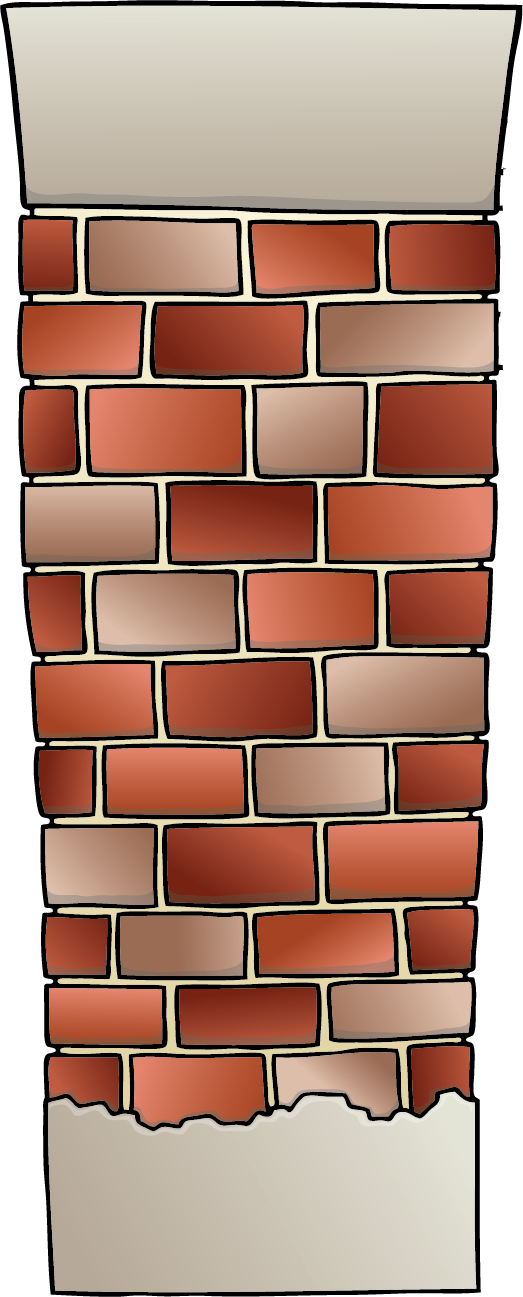 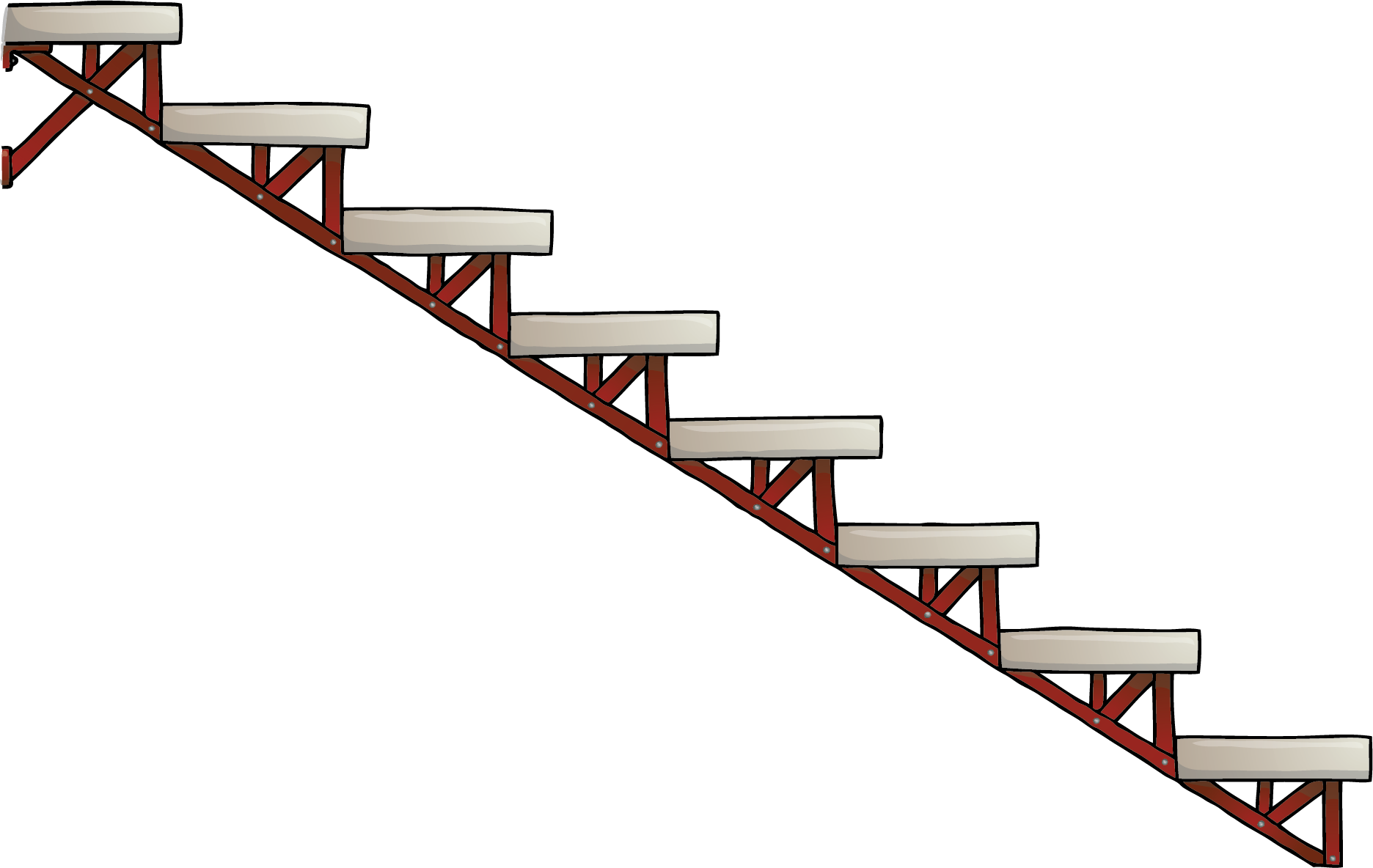 Failure
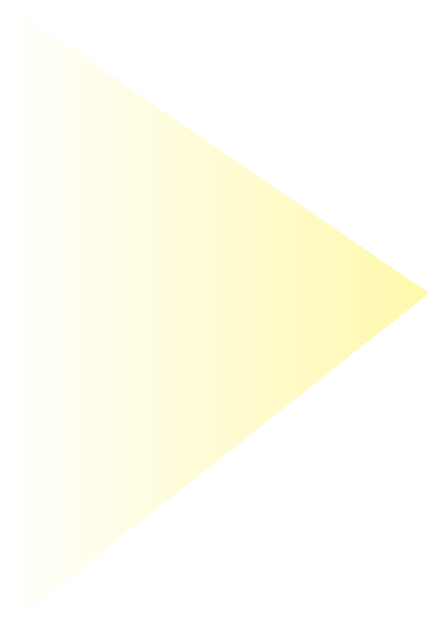 Drugs
Anger
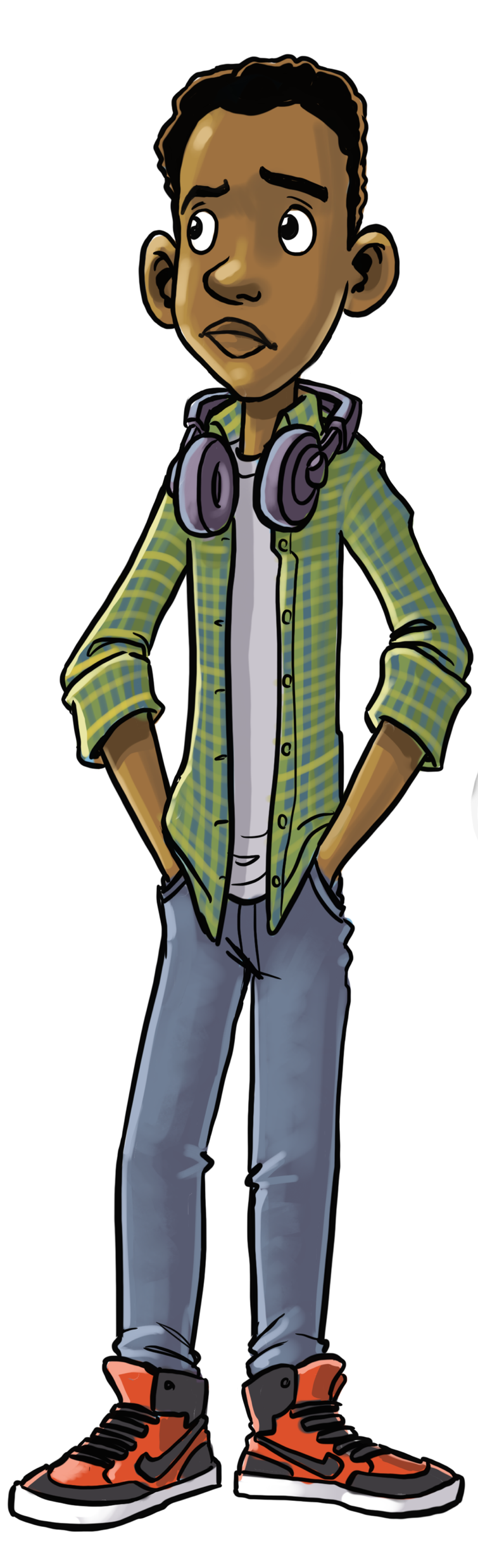 “What is your currentview givingyou?”
Fighting
Who Cares
I Can’t
FamilyProblems
Why Try?
If you’re standing here why isOpportunity, Freedom, and Self-Respect hard to get?
You Can See Over The Wall
What did you do today to 
stop the crash & how 
can you repeat it?
How did you show others“the Real Me” not the label?
How did you protect yourself in a pressure situation?  Did ithelp or hurt you?
How did you react when someone
tried to pull you down?
Labels
Reality Ride
Climbing Out
Defense Mech
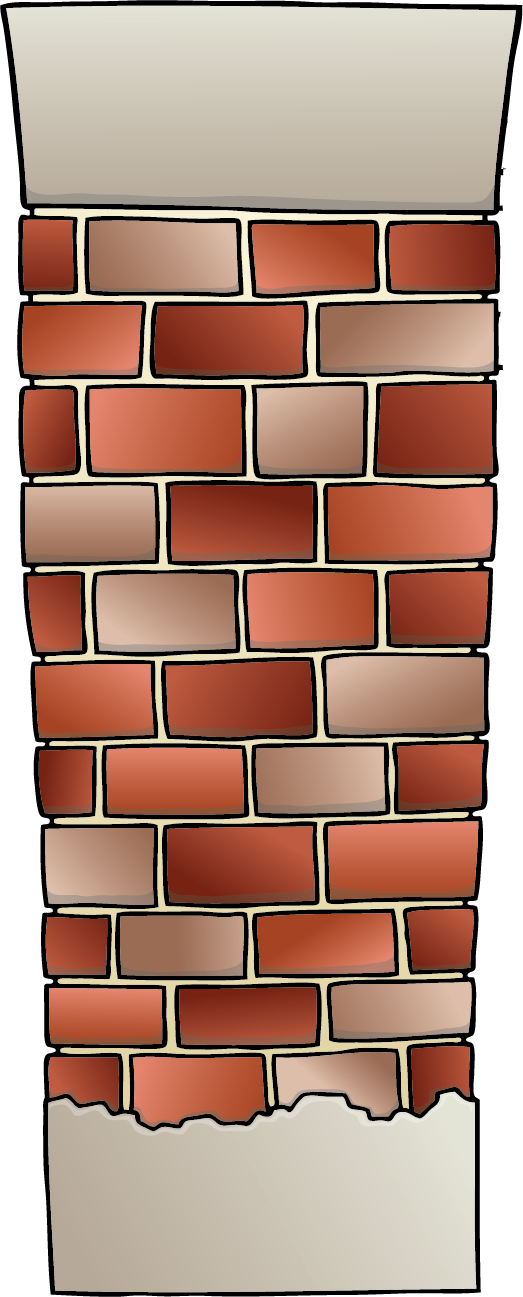 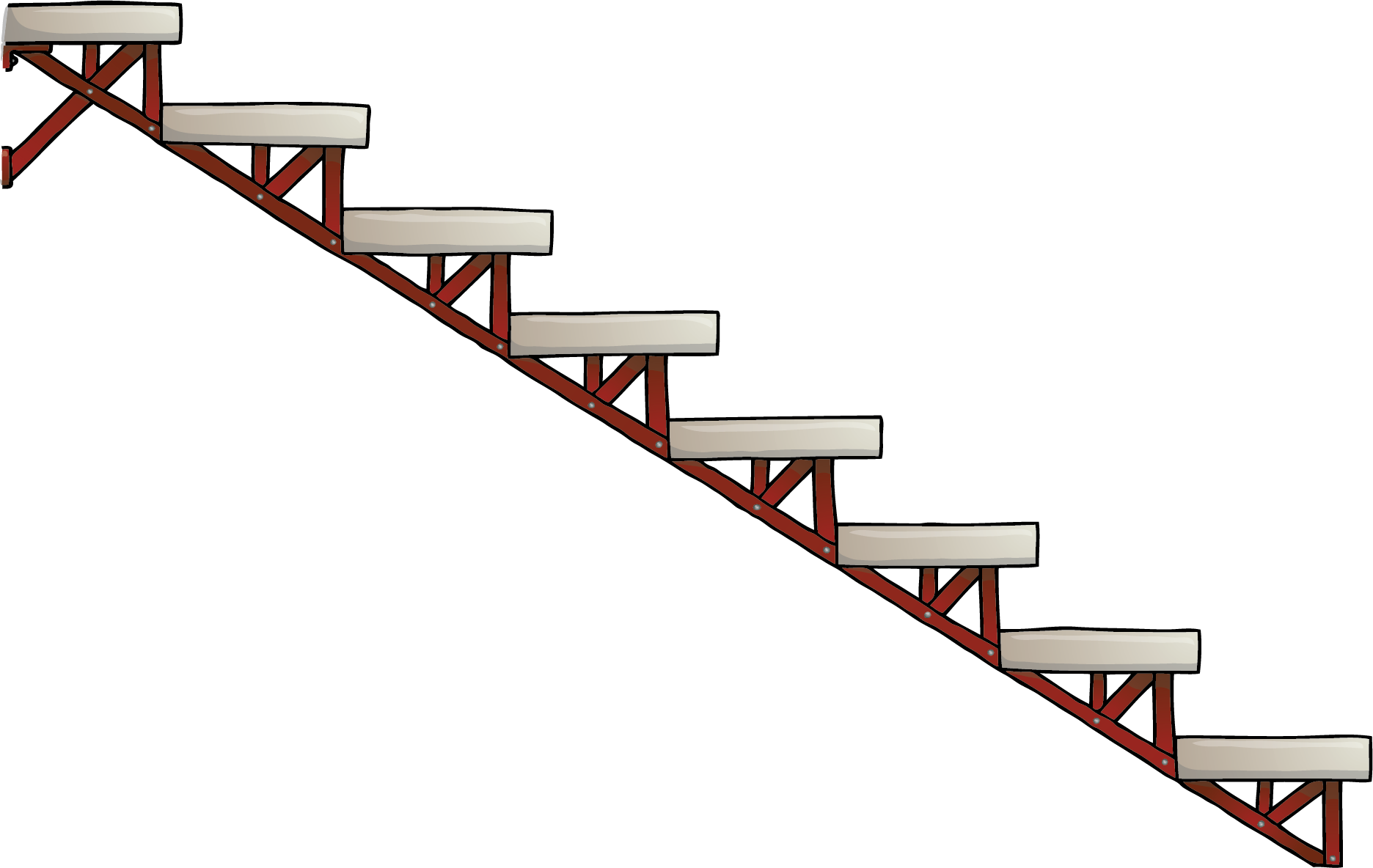 Failure
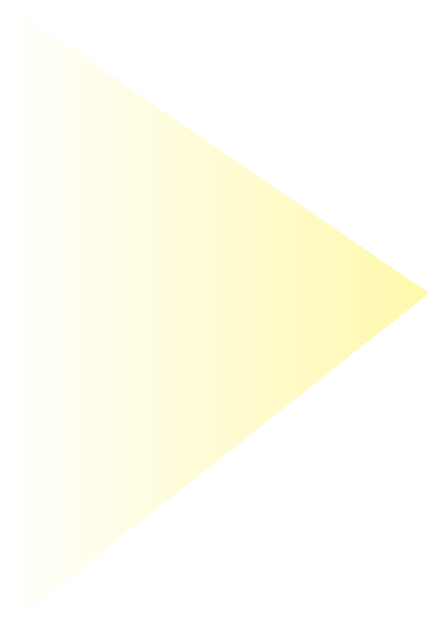 Drugs
Anger
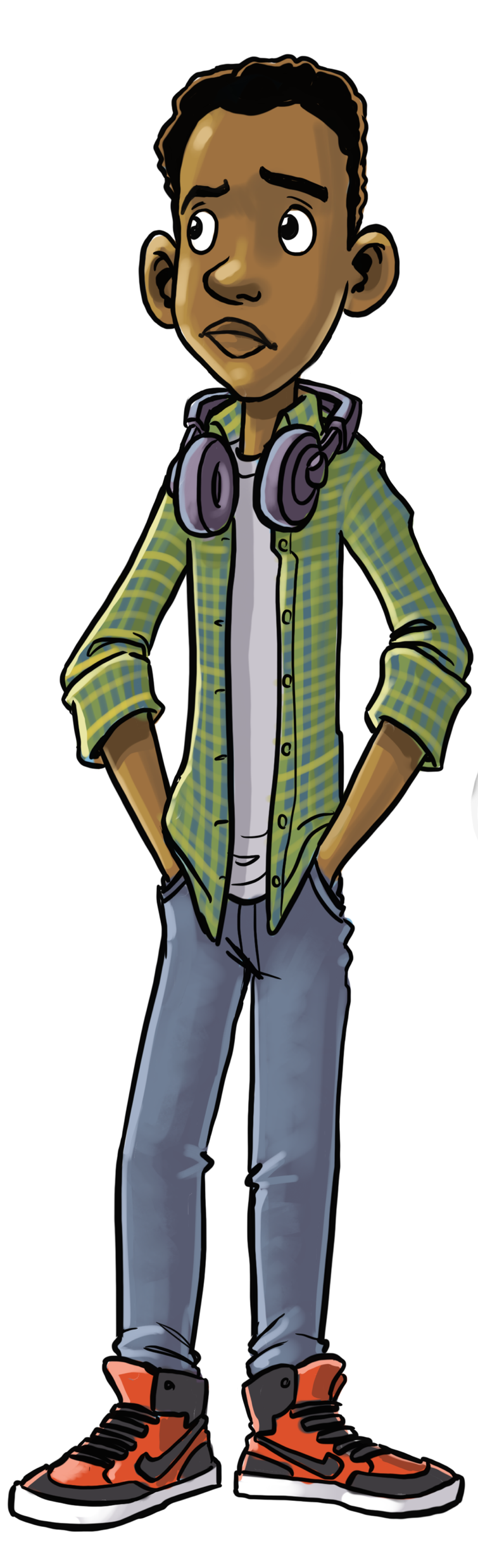 “What is your currentview givingyou?”
Fighting
Who Cares
I Can’t
FamilyProblems
Why Try?
If you’re standing here why isOpportunity, Freedom, and Self-Respect hard to get?
You Can See Over The Wall
What did you do today to 
stop the crash & how 
can you repeat it?
How did you show others“the Real Me” not the label?
What will motivate you to jump back up when  you trip?
How did you protect yourself in a pressure situation?  Did ithelp or hurt you?
How did you react when someone
tried to pull you down?
Labels
Reality Ride
Hurdles
Climbing Out
Defense Mech
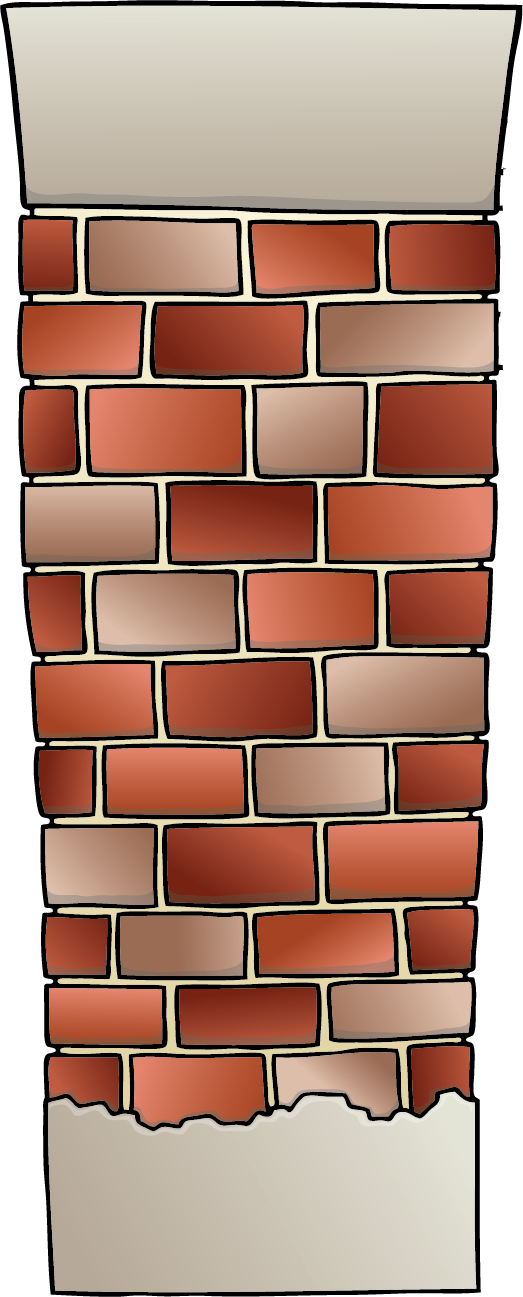 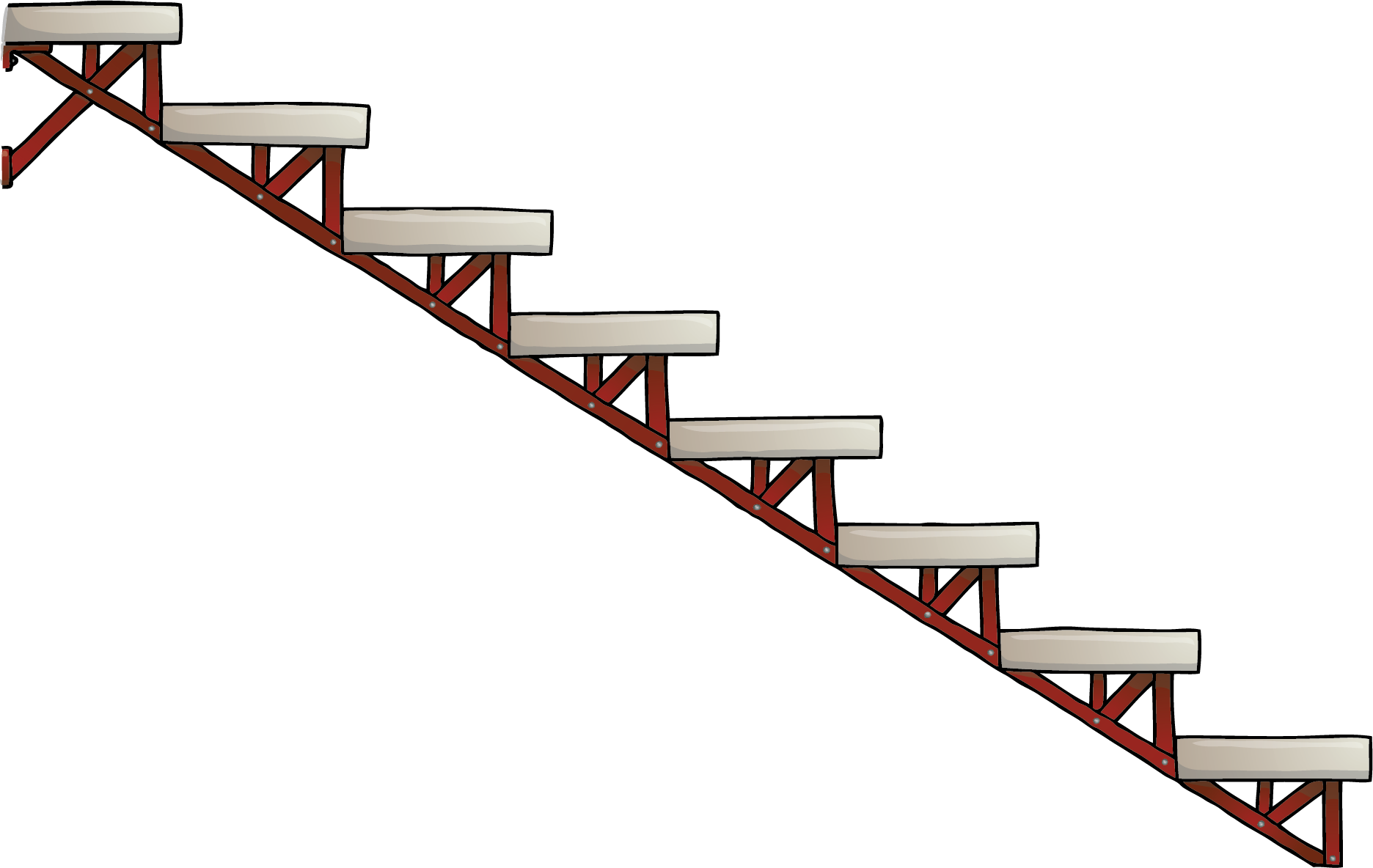 Failure
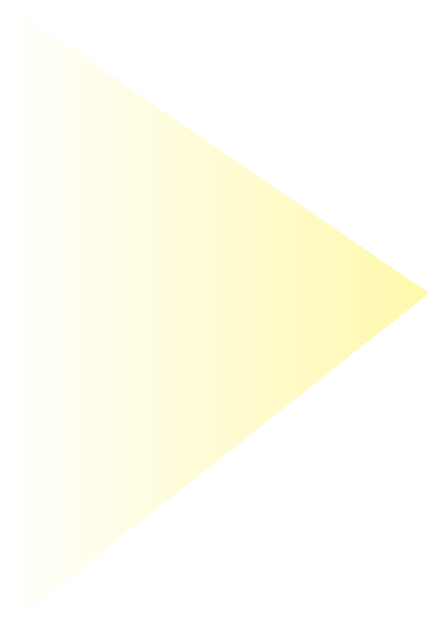 Drugs
Anger
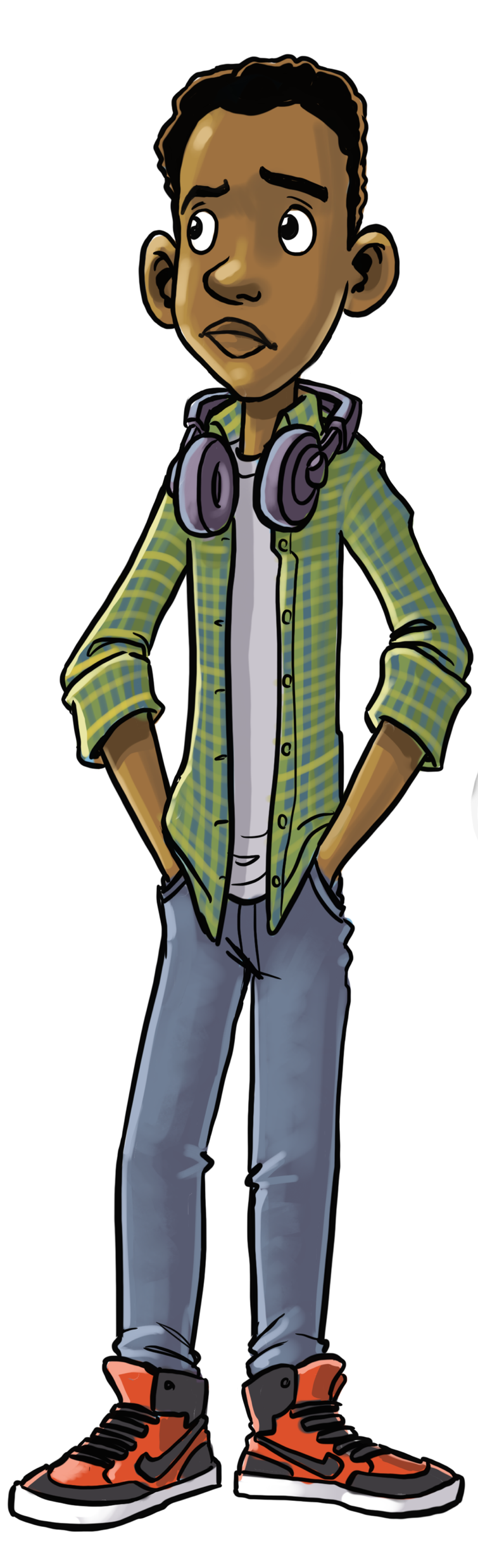 “What is your currentview givingyou?”
Fighting
Who Cares
I Can’t
FamilyProblems
Why Try?
If you’re standing here why isOpportunity, Freedom, and Self-Respect hard to get?
You Can See Over The Wall
What did you do today to 
stop the crash & how 
can you repeat it?
How did you show others“the Real Me” not the label?
What did you put your desire,time, and effort into today?
What will motivate you to jump back up when  you trip?
How did you protect yourself in a pressure situation?  Did ithelp or hurt you?
How did you react when someone
tried to pull you down?
Labels
Reality Ride
Maze
Hurdles
Climbing Out
Defense Mech
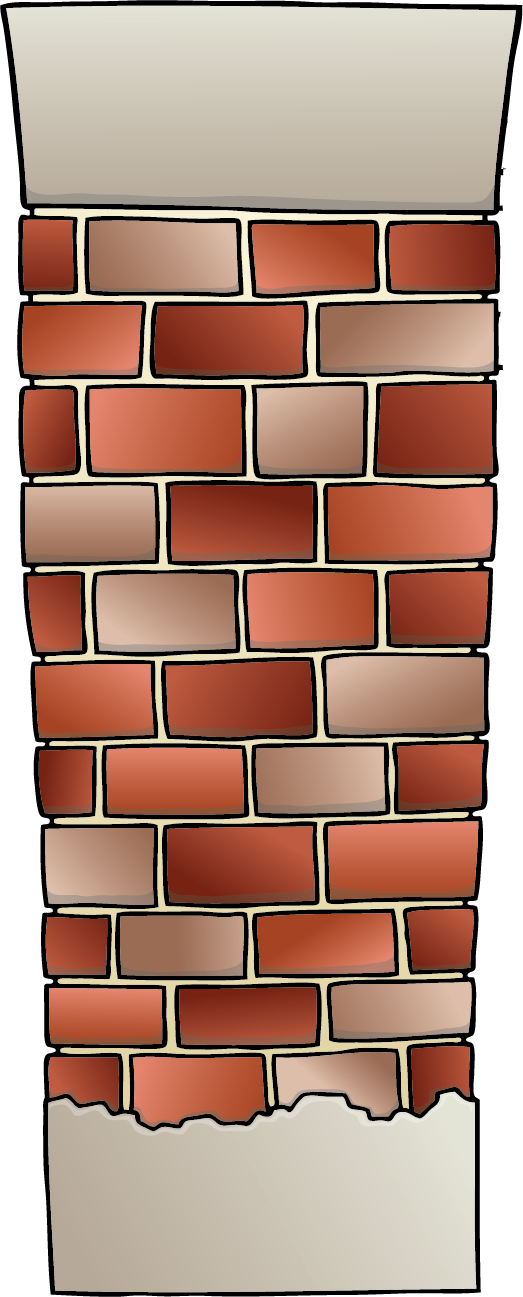 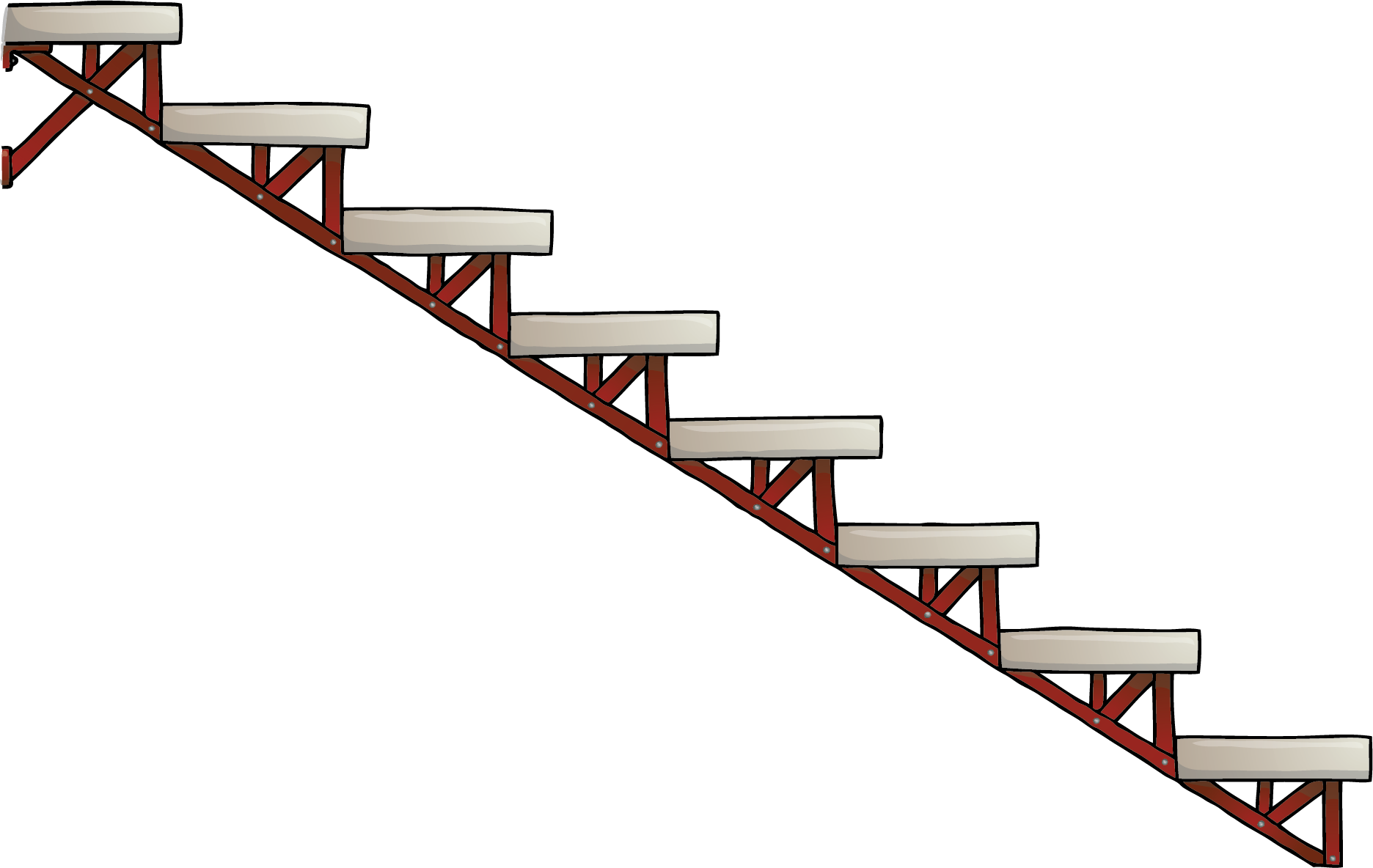 Failure
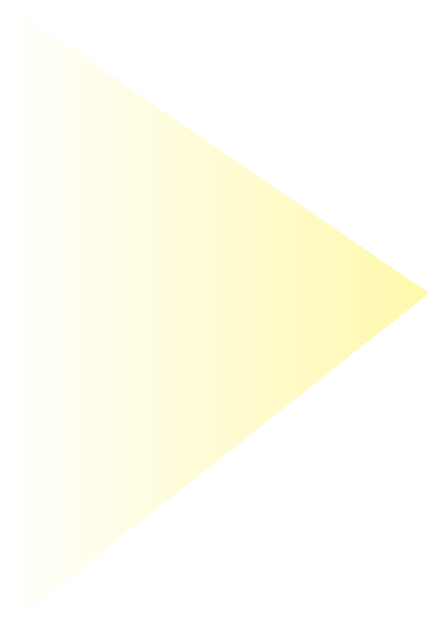 Drugs
Anger
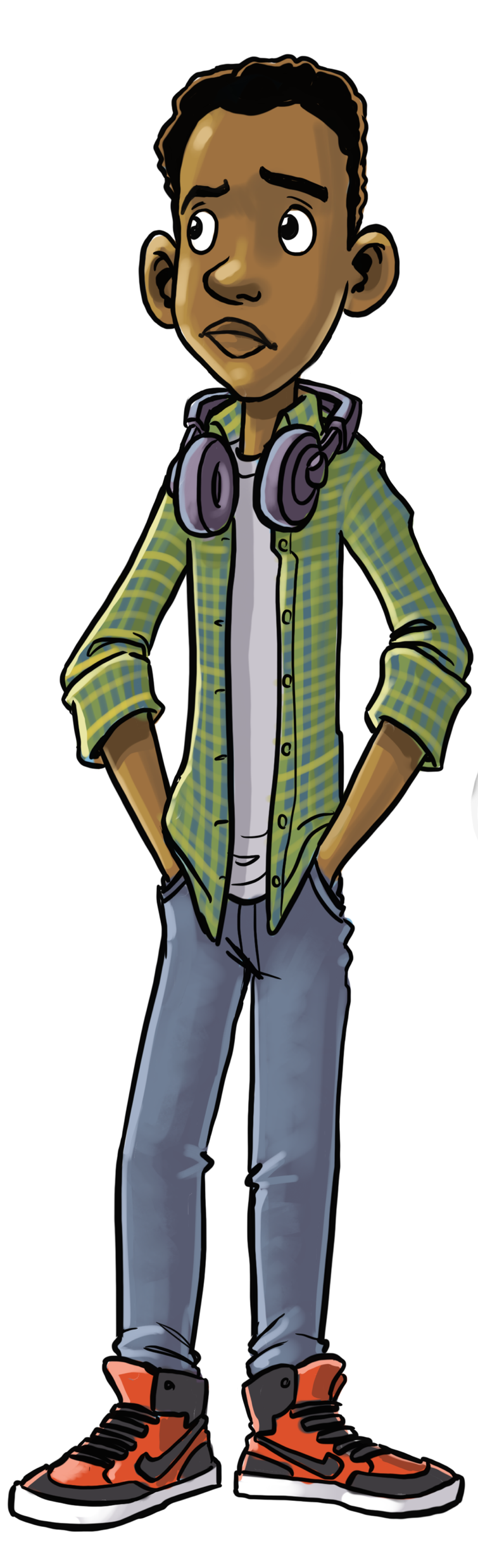 “What is your currentview givingyou?”
Fighting
Who Cares
I Can’t
FamilyProblems
Why Try?
If you’re standing here why isOpportunity, Freedom, and Self-Respect hard to get?
You Can See Over The Wall
What laws and rules aremaking you strong?
What did you do today to 
stop the crash & how 
can you repeat it?
How did you show others“the Real Me” not the label?
What did you put your desire,time, and effort into today?
What will motivate you to jump back up when  you trip?
How did you protect yourself in a pressure situation?  Did ithelp or hurt you?
How did you react when someone
tried to pull you down?
Lift Weight
Labels
Reality Ride
Maze
Hurdles
Climbing Out
Defense Mech
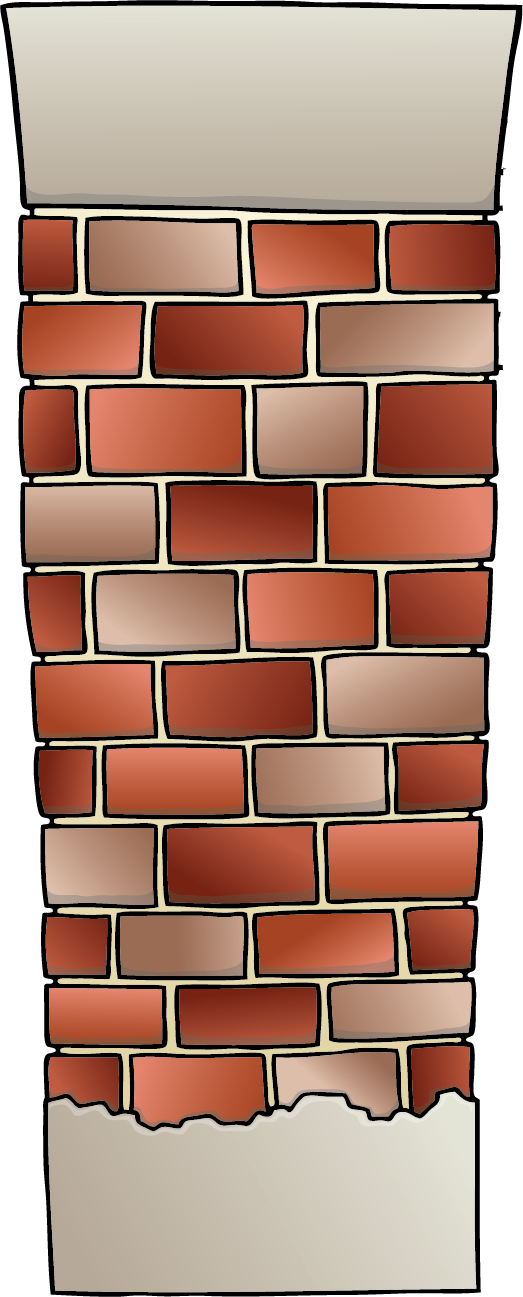 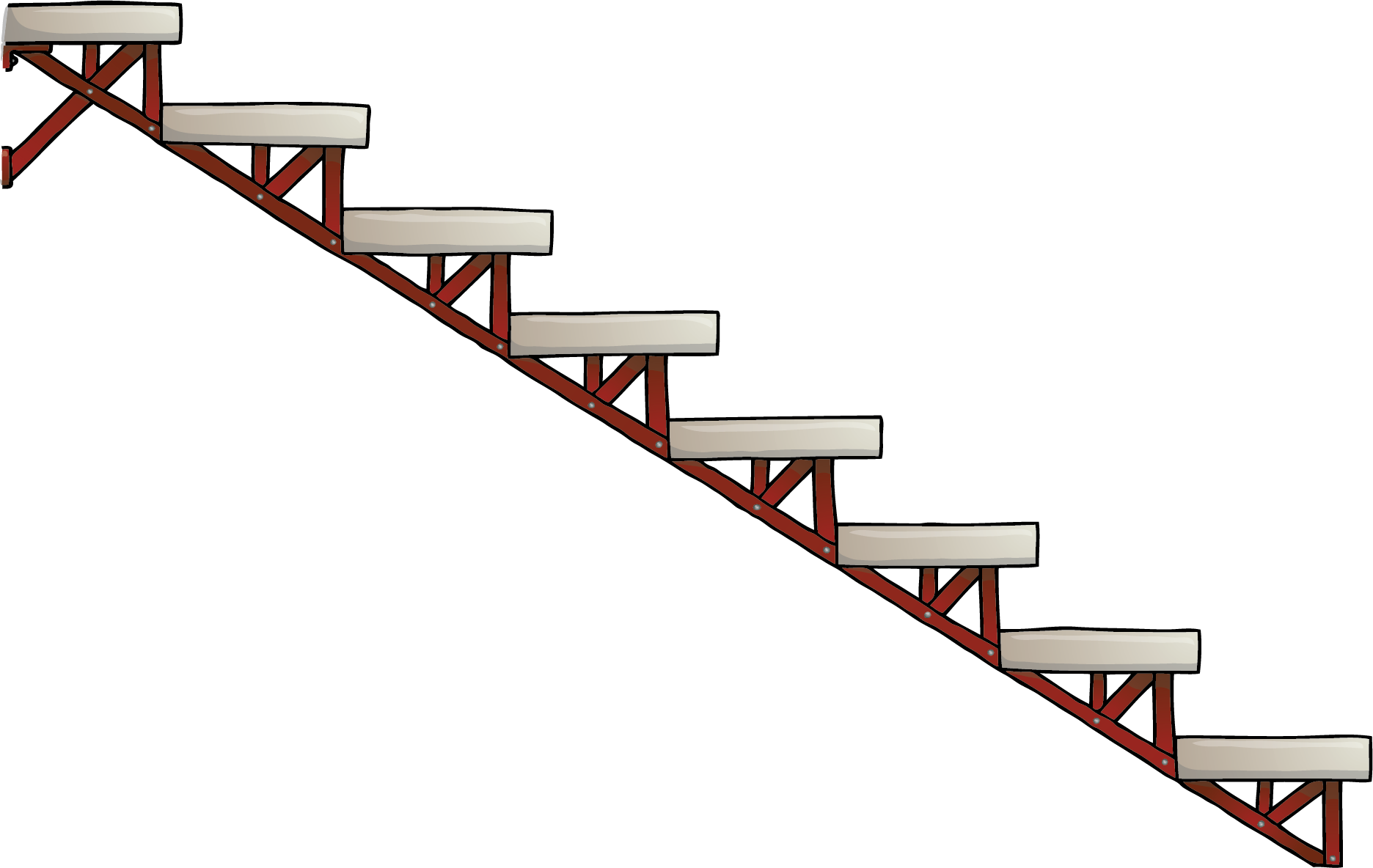 Failure
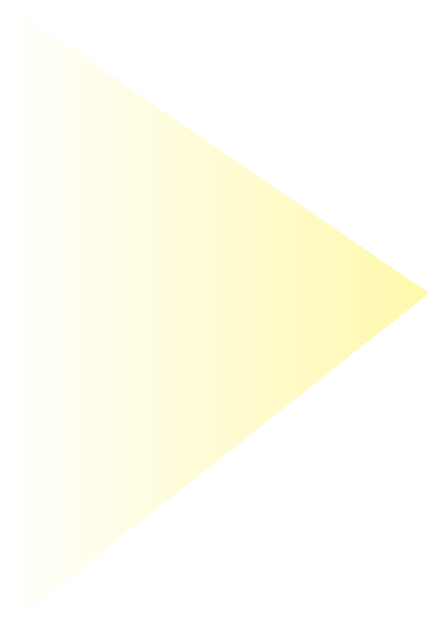 Drugs
Anger
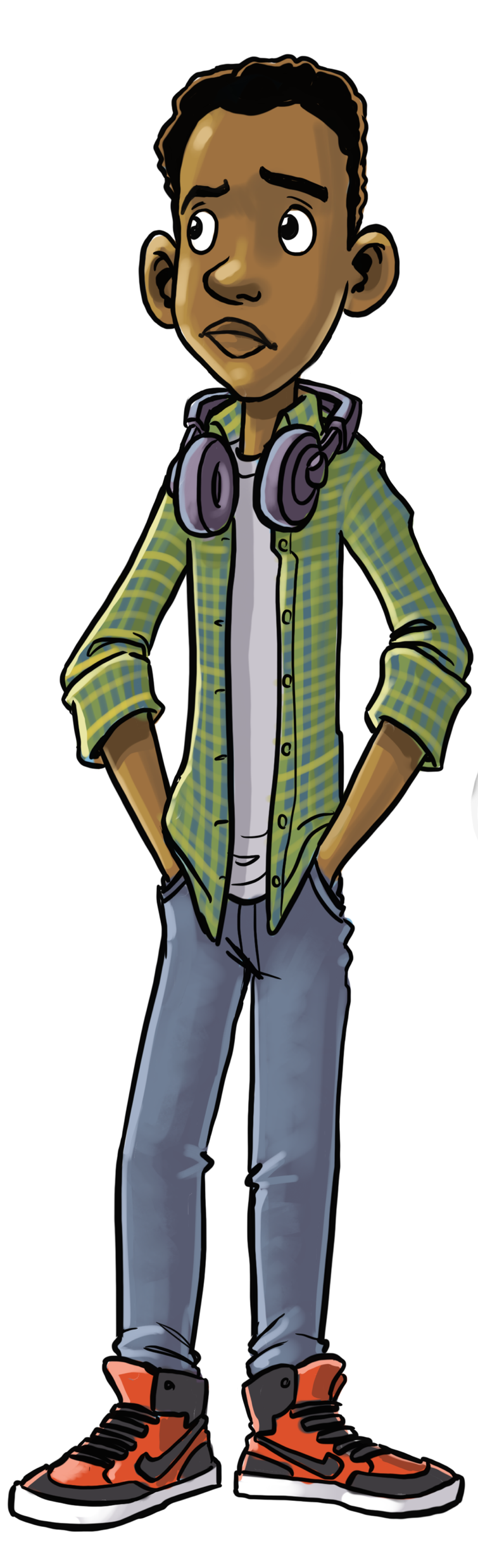 “What is your currentview givingyou?”
Fighting
Who Cares
I Can’t
FamilyProblems
Why Try?
If you’re standing here why isOpportunity, Freedom, and Self-Respect hard to get?
You Can See Over The Wall
What laws and rules aremaking you strong?
What did you do today to 
stop the crash & how 
can you repeat it?
How did you show others“the Real Me” not the label?
What did you put your desire,time, and effort into today?
What will motivate you to jump back up when  you trip?
How did you protect yourself in a pressure situation?  Did ithelp or hurt you?
How did you react when someone
tried to pull you down?
Who is helping you deal with yourchallenges? Can you get more help?
Lift Weight
Labels
Reality Ride
Maze
Hurdles
Climbing Out
Plugging In
Defense Mech
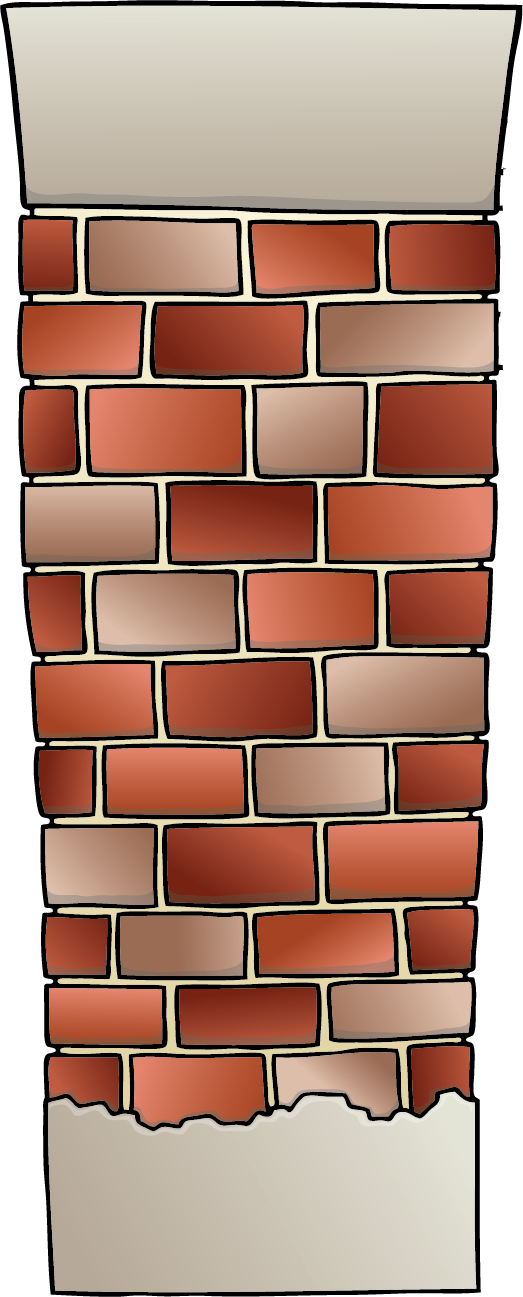 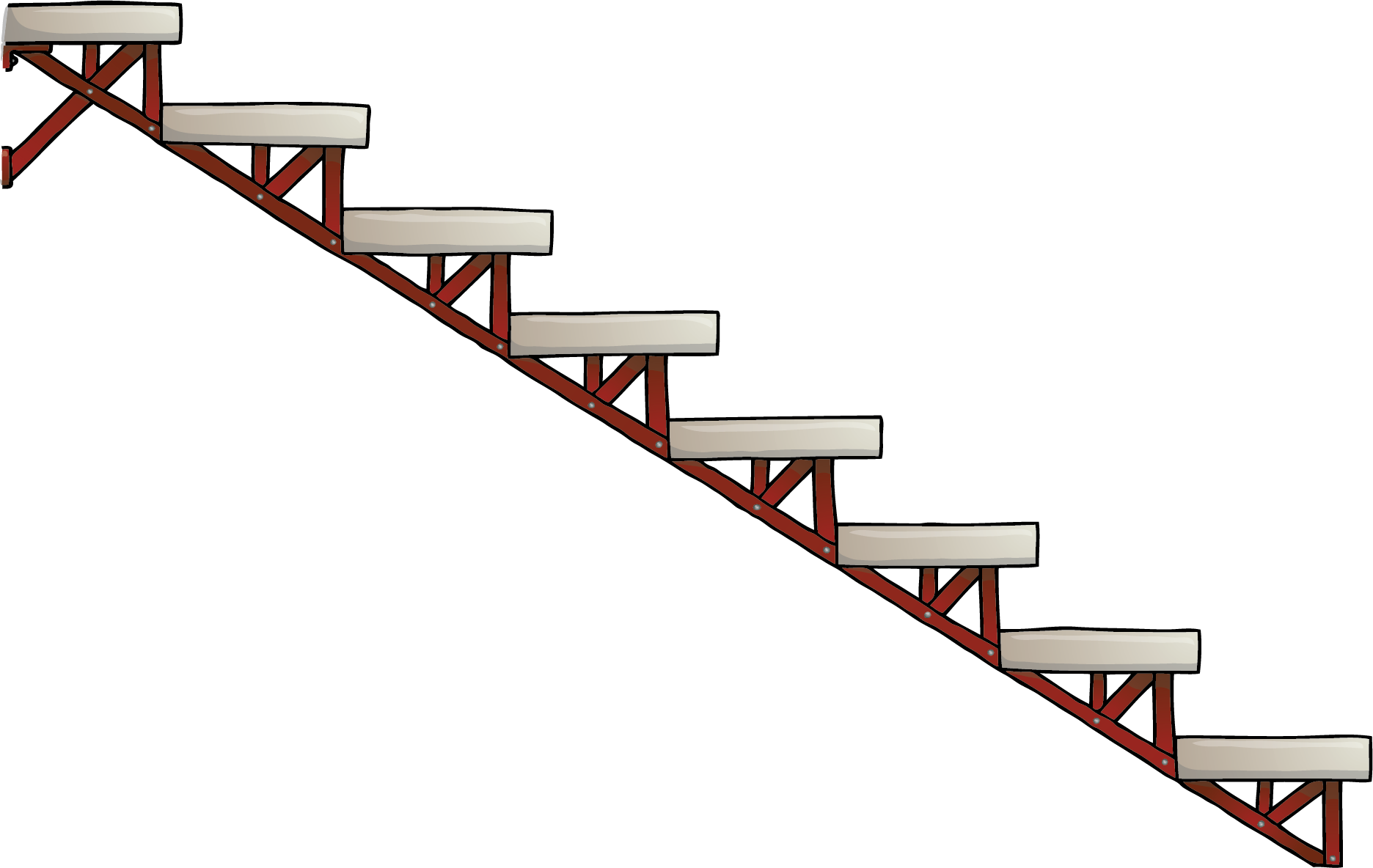 Failure
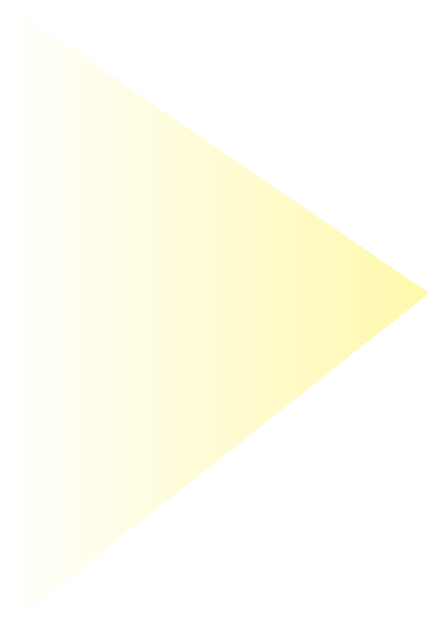 Drugs
Anger
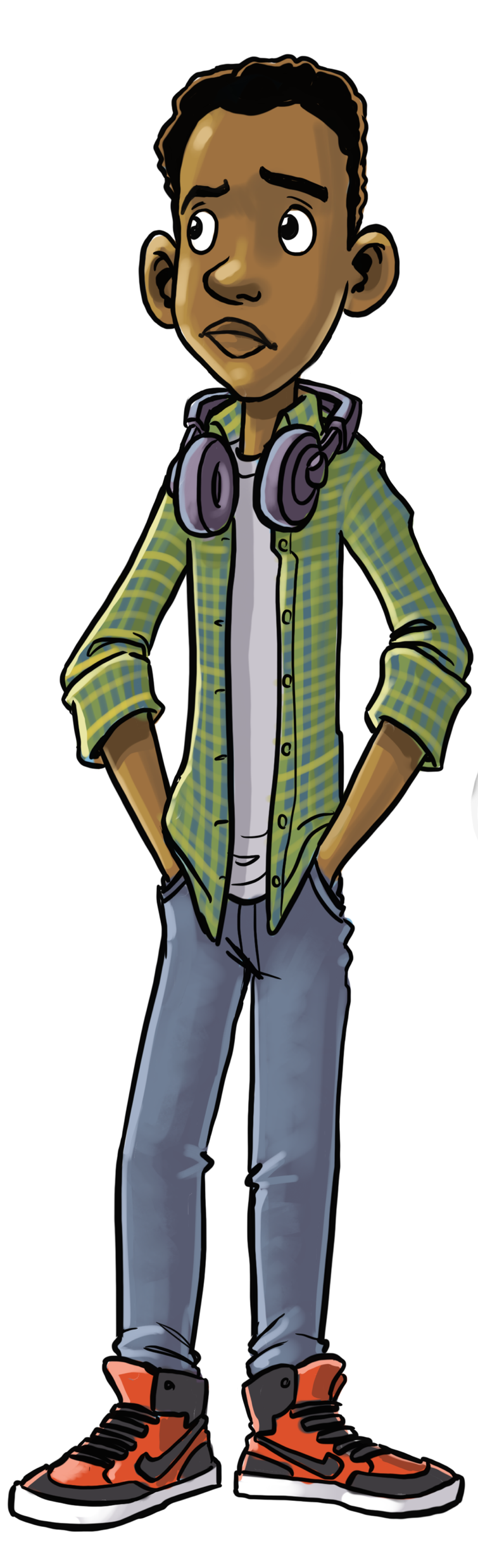 “What is your currentview givingyou?”
Fighting
Who Cares
I Can’t
FamilyProblems
Why Try?
If you’re standing here why isOpportunity, Freedom, and Self-Respect hard to get?
You Can See Over The Wall
Why do you often missthe simple solution?
What laws and rules aremaking you strong?
What did you do today to 
stop the crash & how 
can you repeat it?
How did you show others“the Real Me” not the label?
What did you put your desire,time, and effort into today?
What will motivate you to jump back up when  you trip?
How did you protect yourself in a pressure situation?  Did ithelp or hurt you?
How did you react when someone
tried to pull you down?
Who is helping you deal with yourchallenges? Can you get more help?
“Big View”
Lift Weight
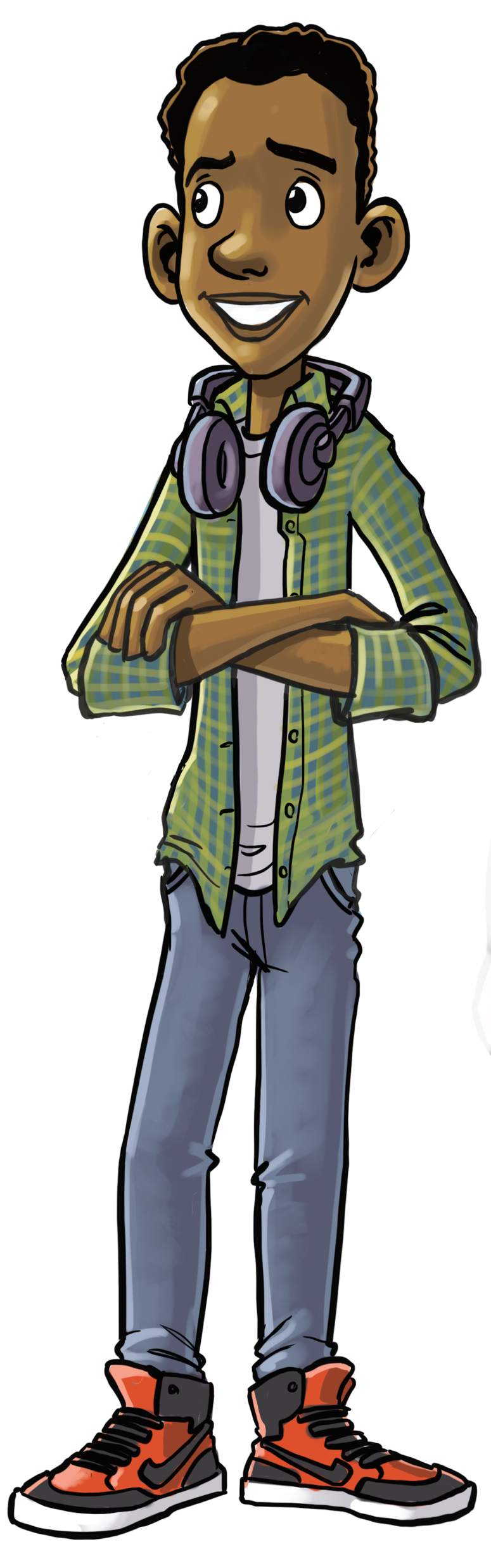 Labels
Reality Ride
Maze
Hurdles
Climbing Out
Plugging In
Defense Mech
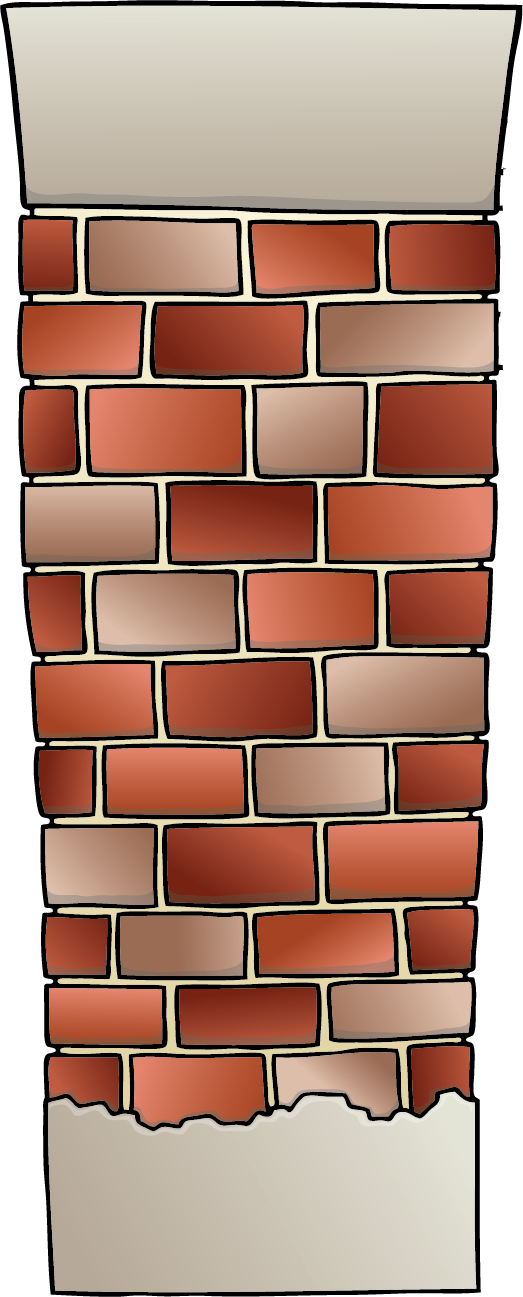 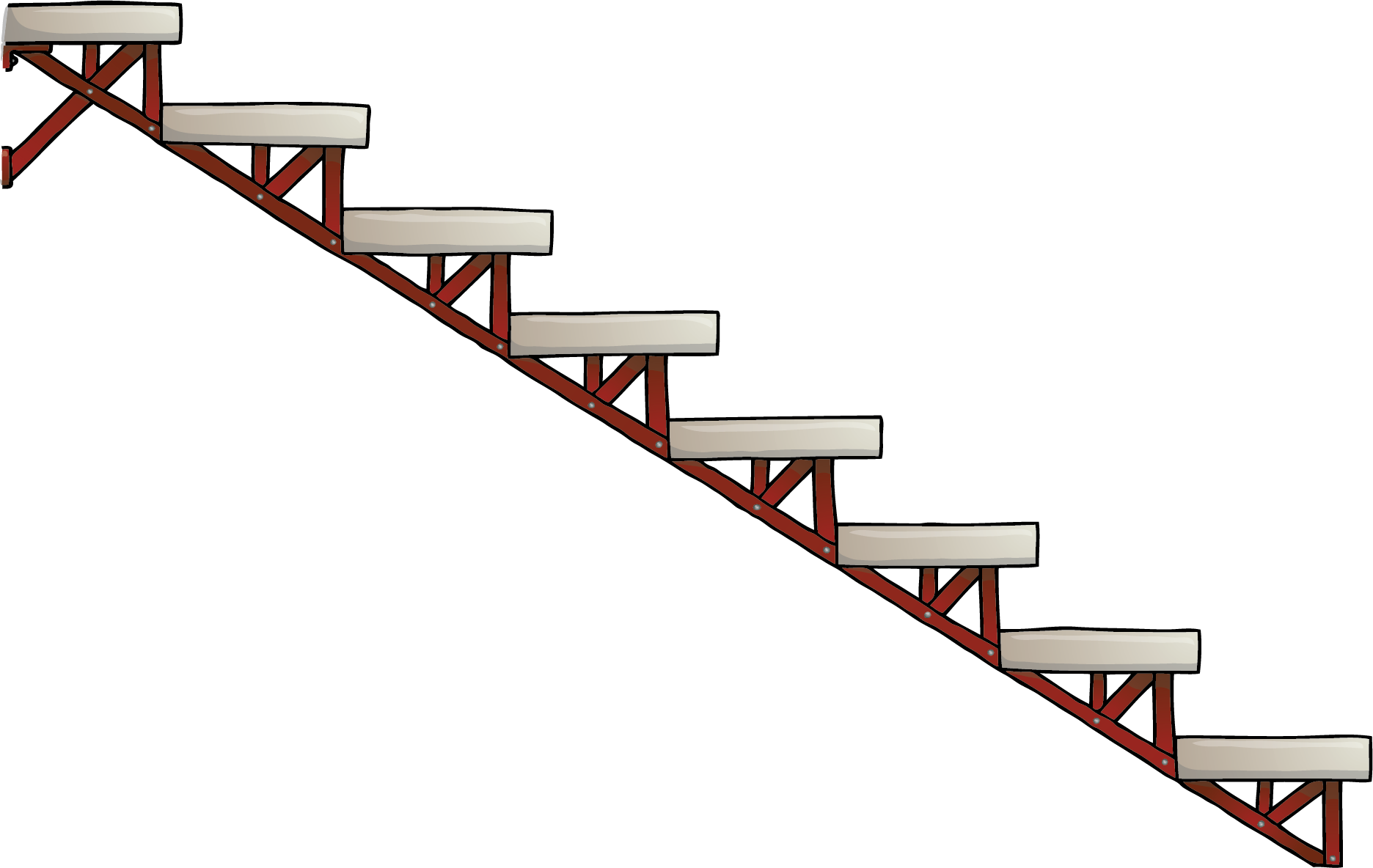 Failure
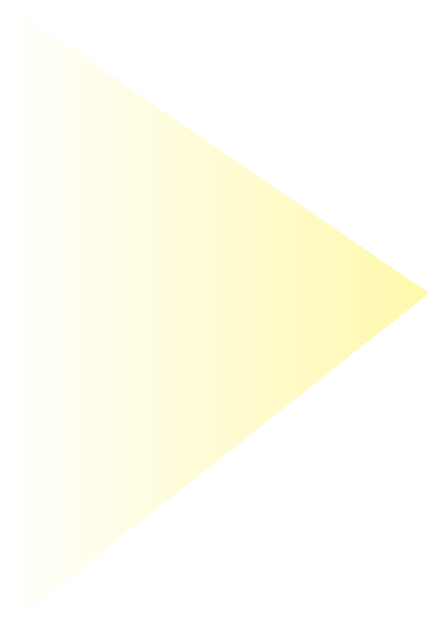 Drugs
Anger
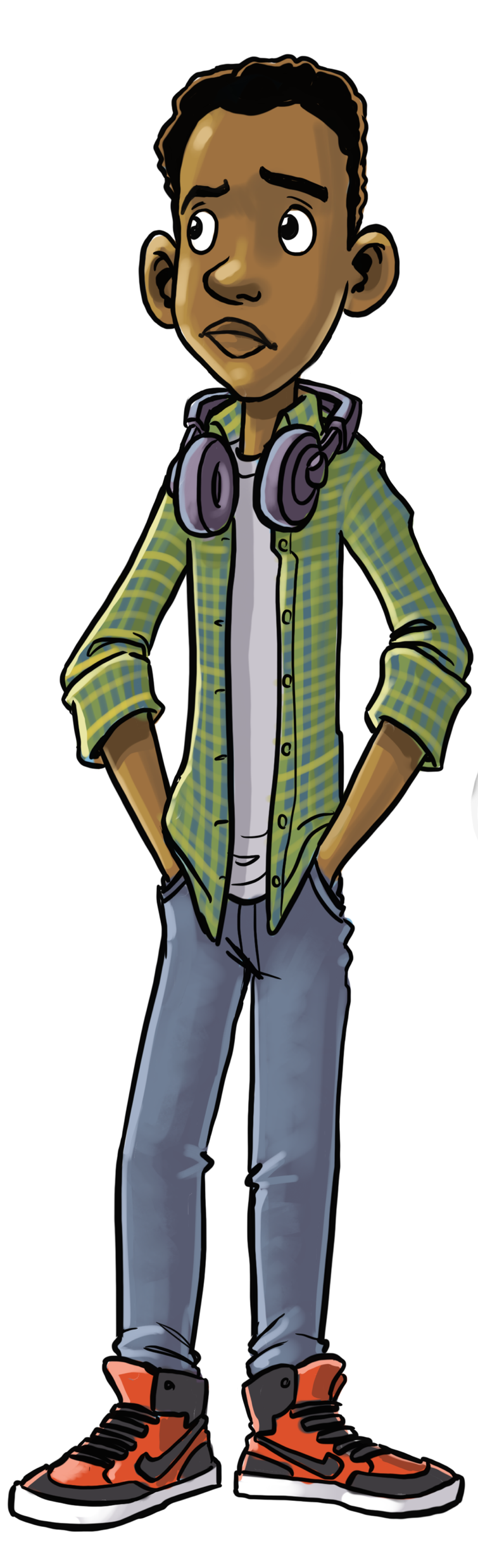 “What is your currentview givingyou?”
Fighting
Who Cares
I Can’t
FamilyProblems
Why Try?
If you’re standing here why isOpportunity, Freedom, and Self-Respect hard to get?
You Can See Over The Wall
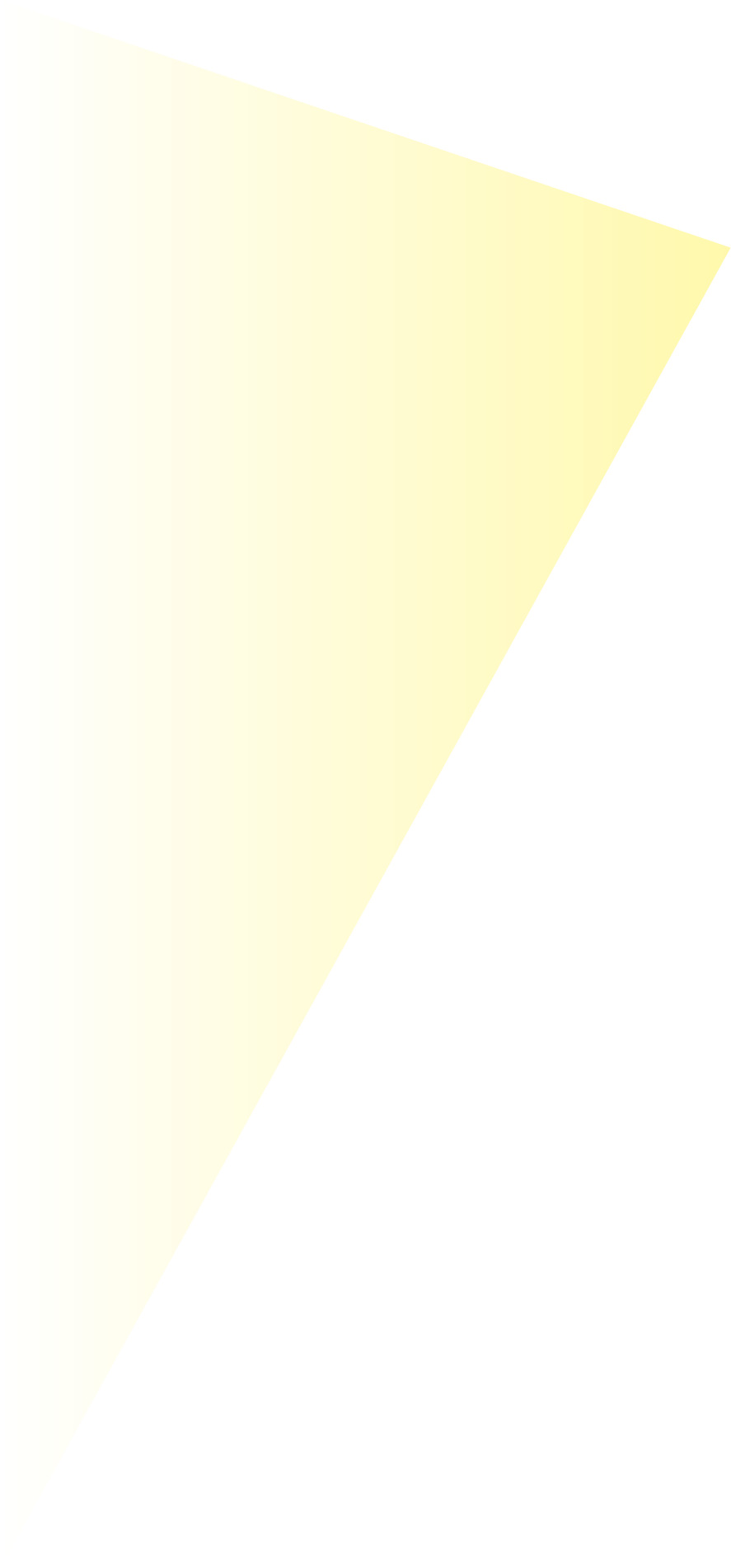 Why do you often missthe simple solution?
What laws and rules aremaking you strong?
What did you do today to 
stop the crash & how 
can you repeat it?
How did you show others“the Real Me” not the label?
What did you put your desire,time, and effort into today?
What will motivate you to jump back up when  you trip?
How did you protect yourself in a pressure situation?  Did ithelp or hurt you?
How did you react when someone
tried to pull you down?
Who is helping you deal with yourchallenges? Can you get more help?
“Big View”
Lift Weight
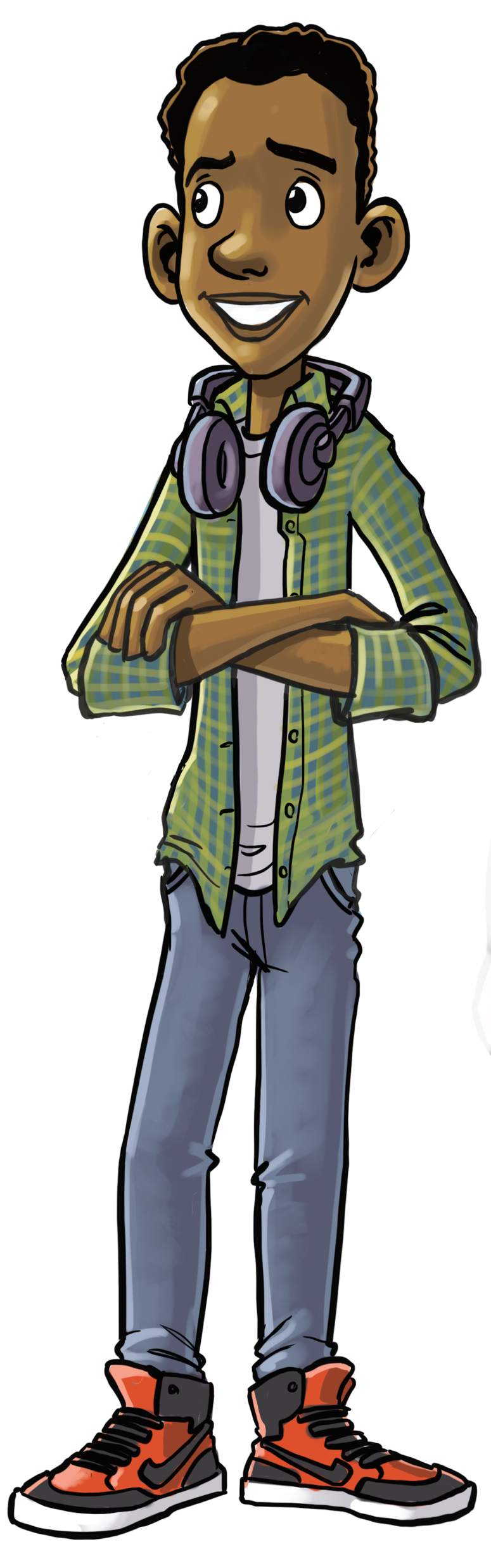 Labels
Reality Ride
Maze
Hurdles
OpportunityFreedomSelf-Respect
Climbing Out
Plugging In
Defense Mech
Why will this view give you more self-respect?
If you cant see over the wallask yourself . . . “What step am I tripping on?” (Then put Desire, Time and Effort into that step)
Why does climbing the steps and achieving this view give you endless options?
I will become . . .   My dreams and goals
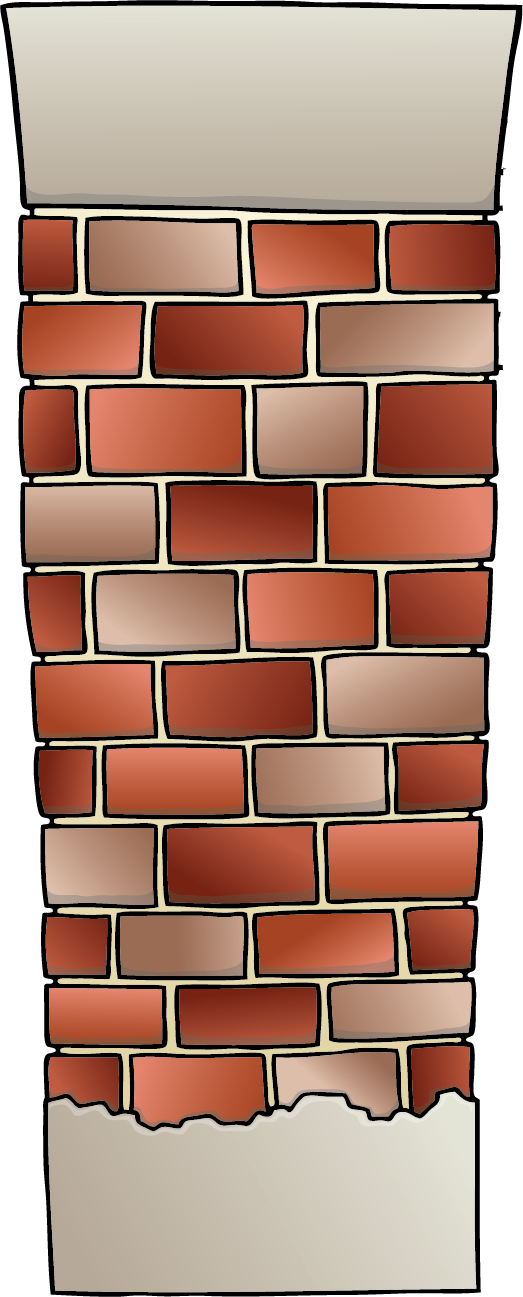 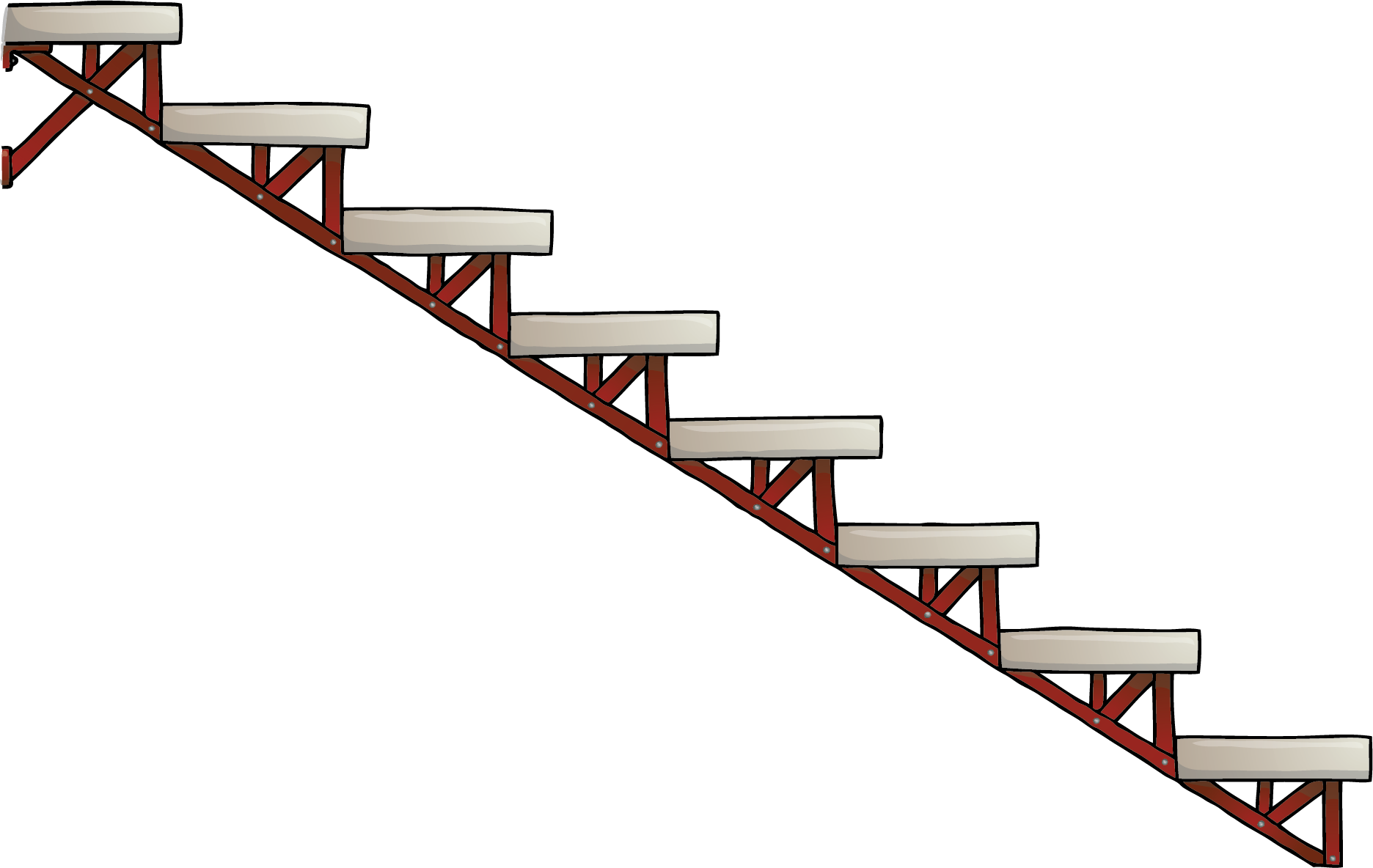 Failure
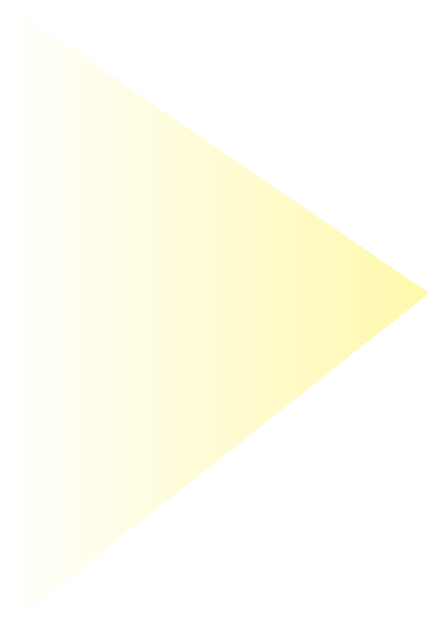 Drugs
Anger
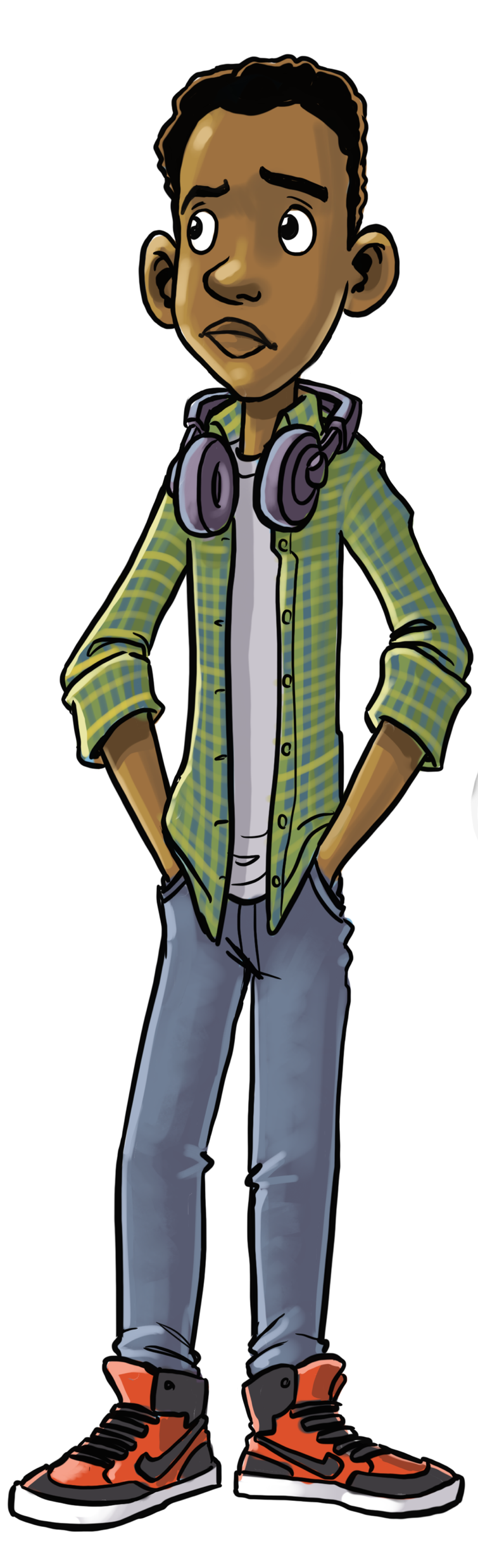 “What is your currentview givingyou?”
Fighting
Who Cares
I Can’t
FamilyProblems
Why Try?
If you’re standing here why isOpportunity, Freedom, and Self-Respect hard to get?
You Can See Over The Wall
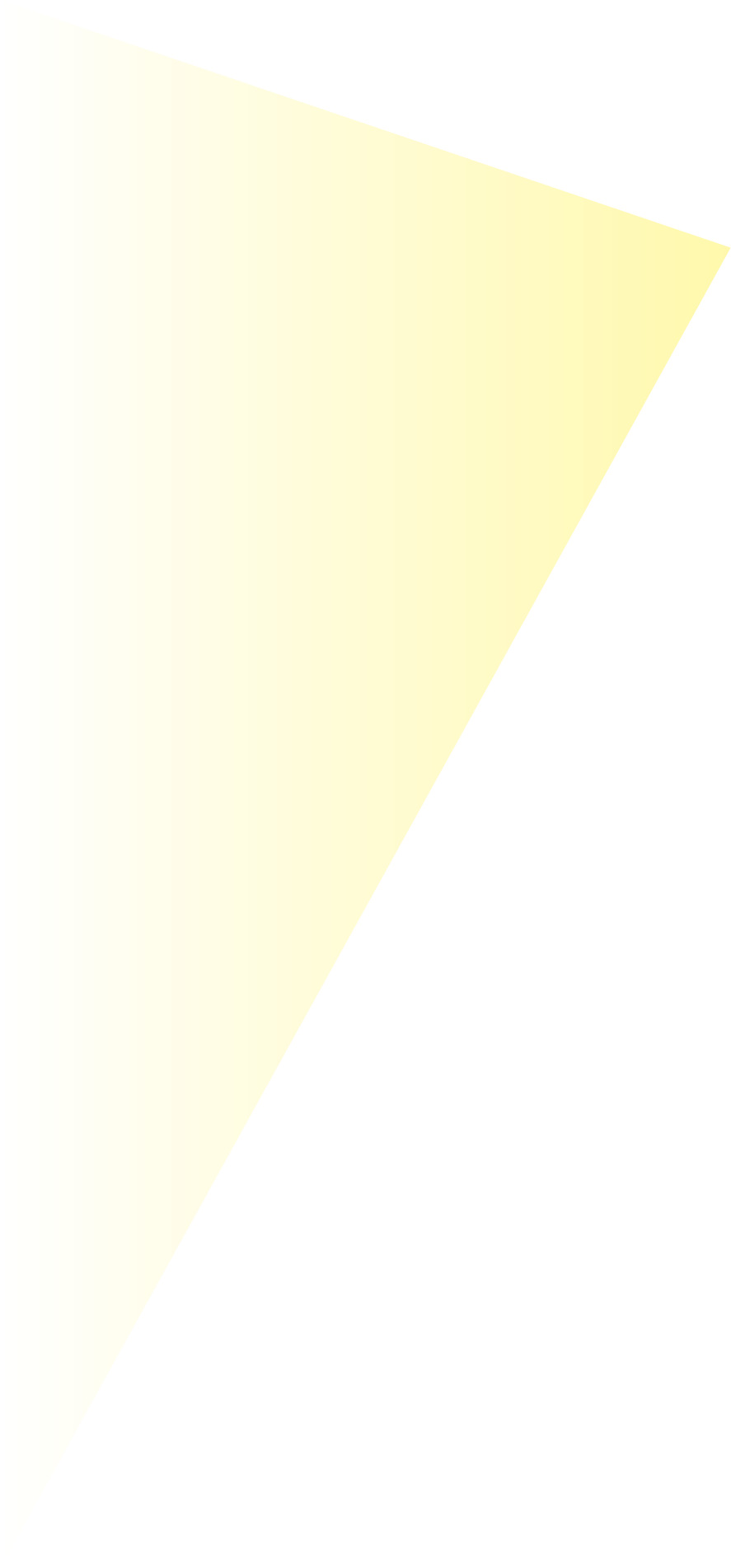 Why do you often missthe simple solution?
What laws and rules aremaking you strong?
What did you do today to 
stop the crash & how 
can you repeat it?
How did you show others“the Real Me” not the label?
What did you put your desire,time, and effort into today?
What will motivate you to jump back up when  you trip?
How did you protect yourself in a pressure situation?  Did ithelp or hurt you?
How did you react when someone
tried to pull you down?
Who is helping you deal with yourchallenges? Can you get more help?
“Big View”
Lift Weight
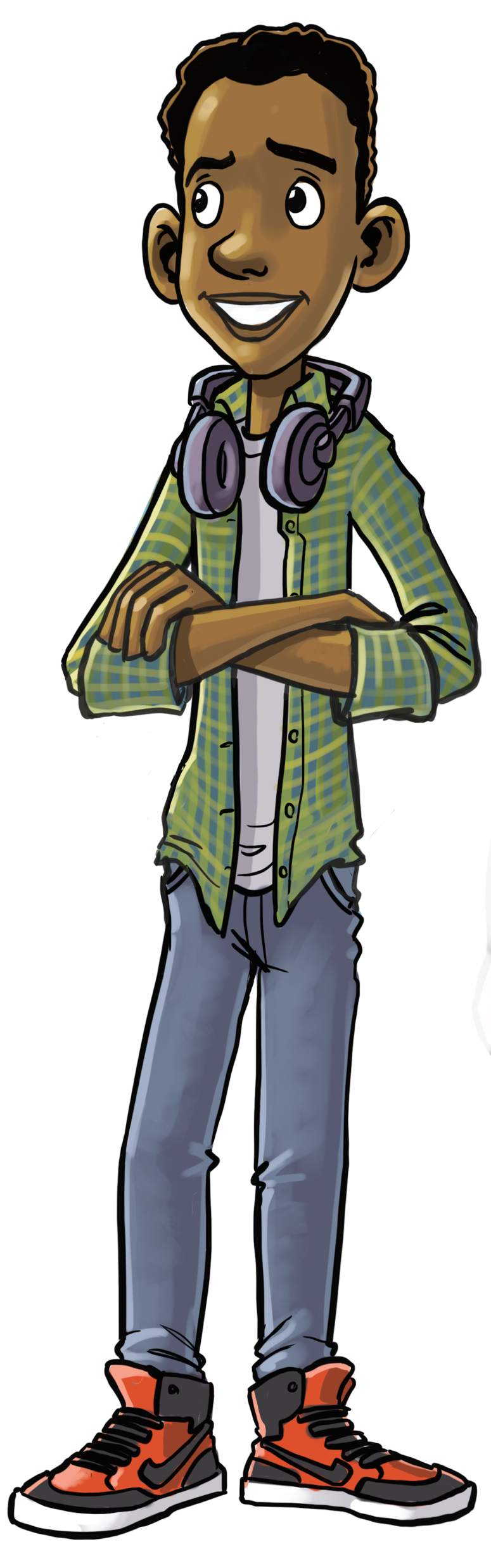 Labels
Reality Ride
Maze
Hurdles
OpportunityFreedomSelf-Respect
Climbing Out
Plugging In
Defense Mech
Why will this view give you more self-respect?
Why does climbing the steps and achieving this view give you endless options?
The Motivation Formula
I will become . . .   My dreams and goals
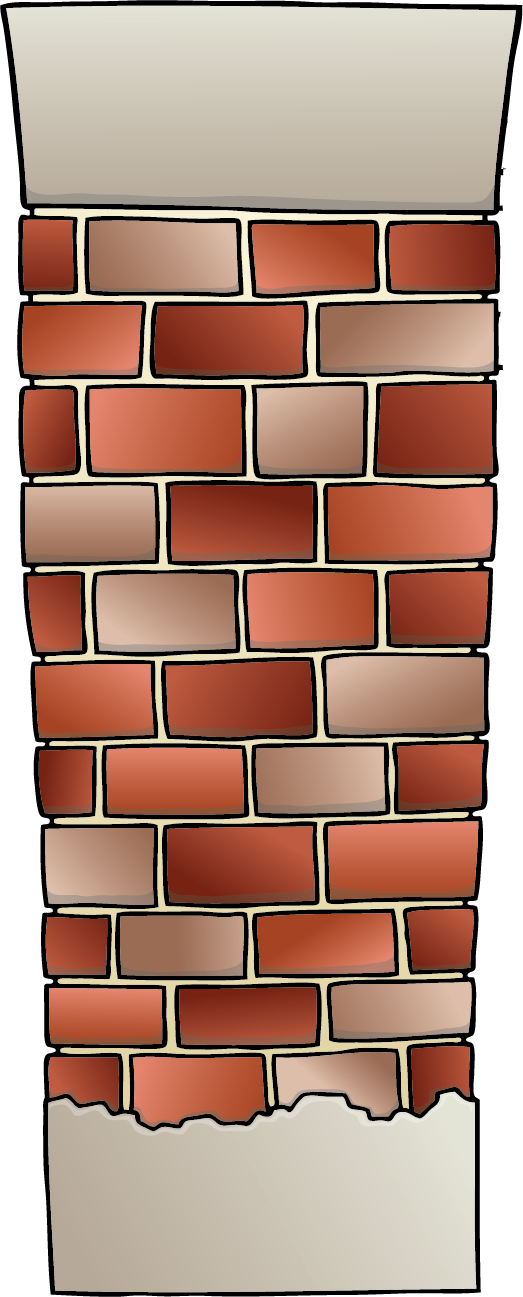 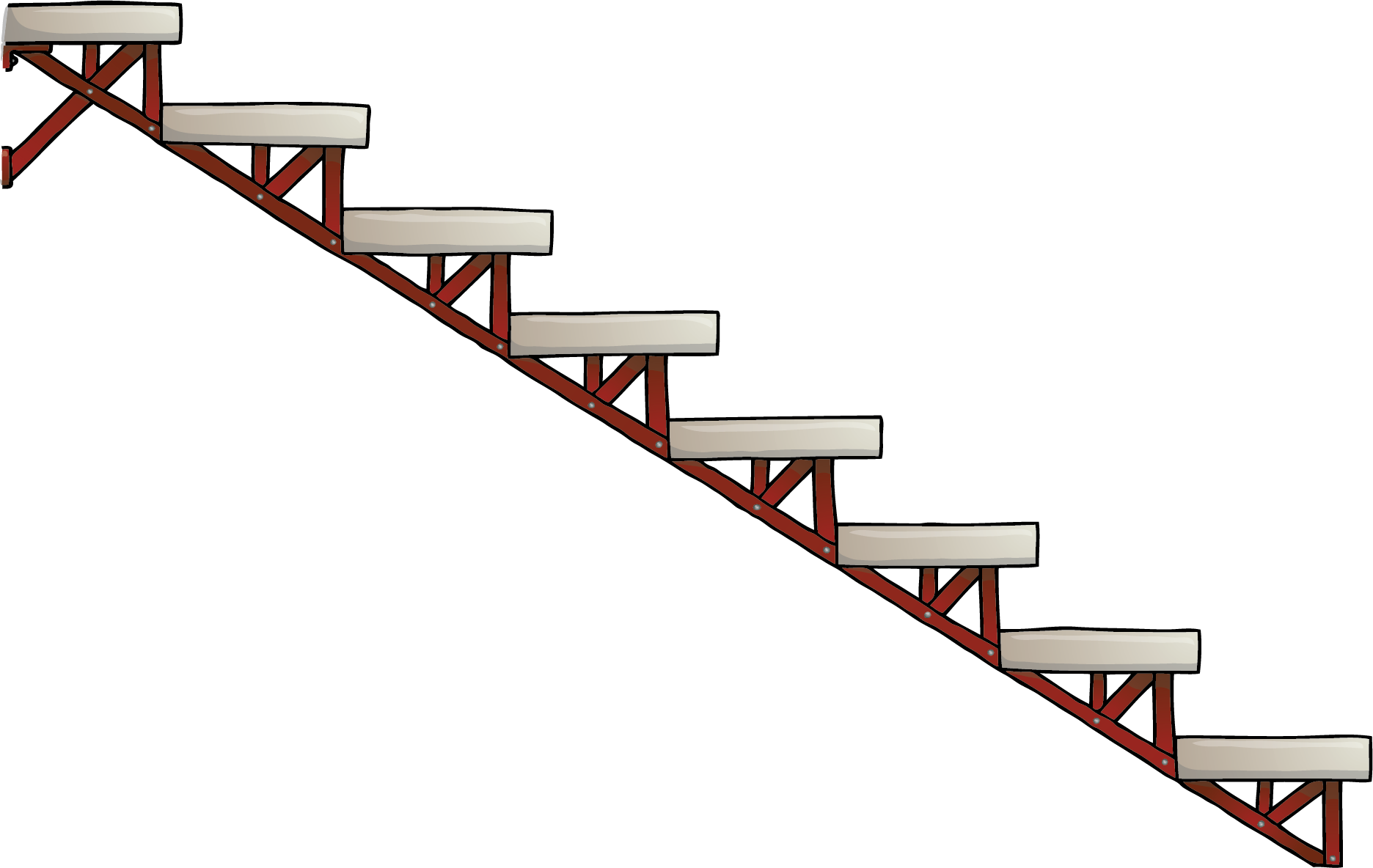 Failure
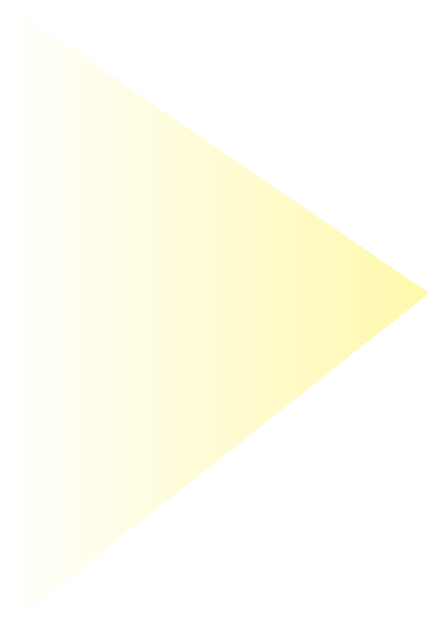 Drugs
Anger
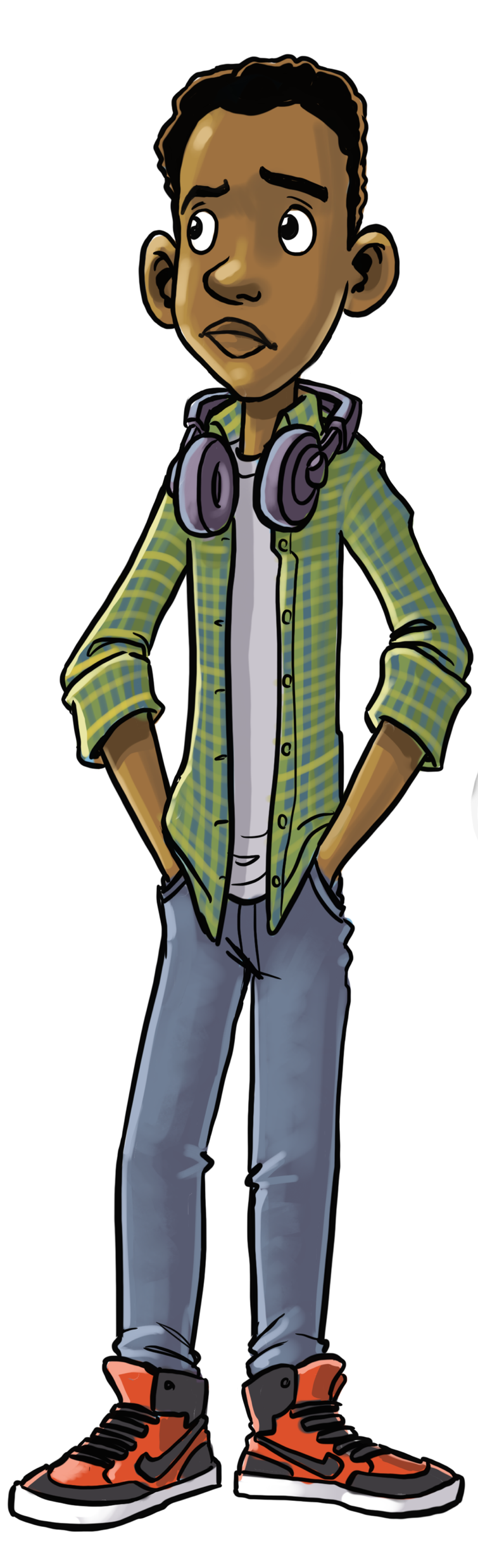 “What is your currentview givingyou?”
Fighting
Who Cares
I Can’t
FamilyProblems
Why Try?
If you’re standing here why isOpportunity, Freedom, and Self-Respect hard to get?
Art Activity
Draw a picture of yourself standing on the wall
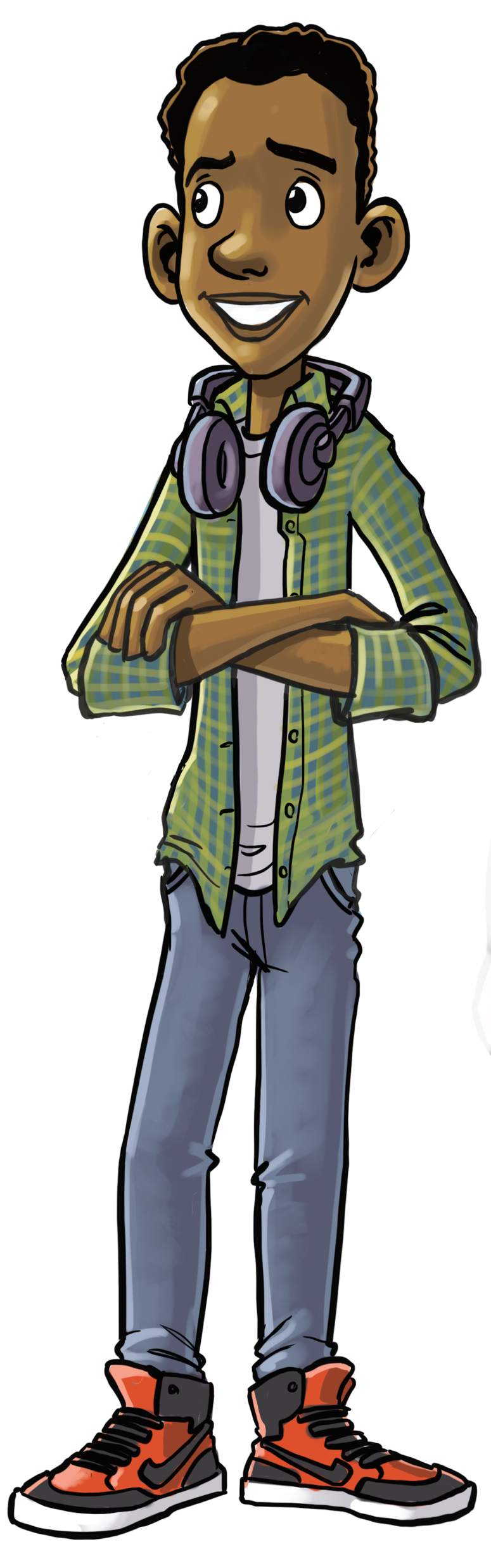 Draw a picture of the things (opportunities) you see on the other side
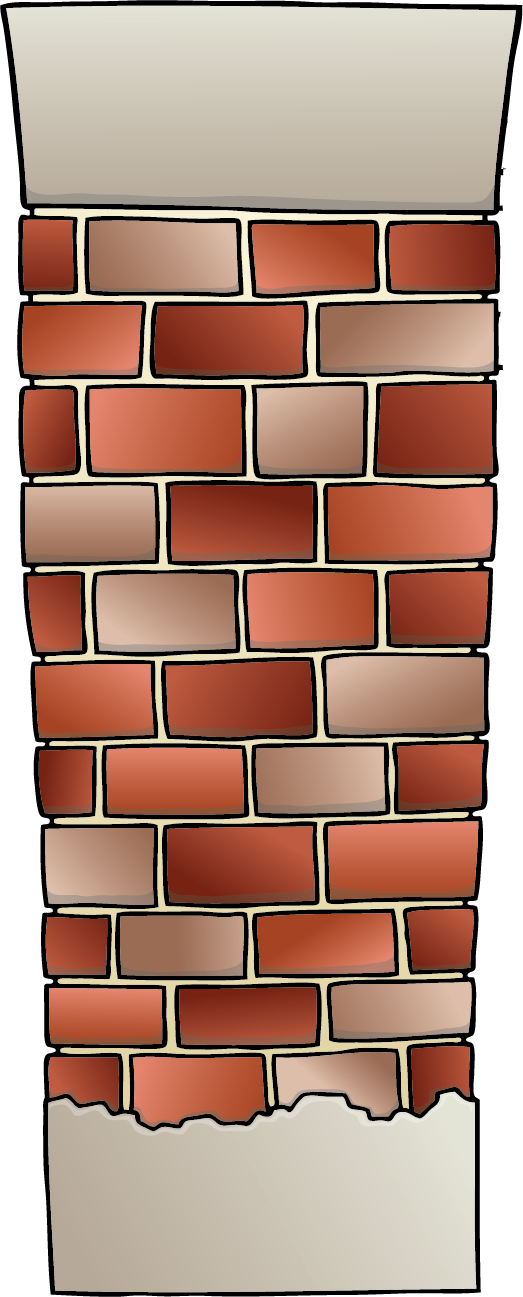 “Your Big View”
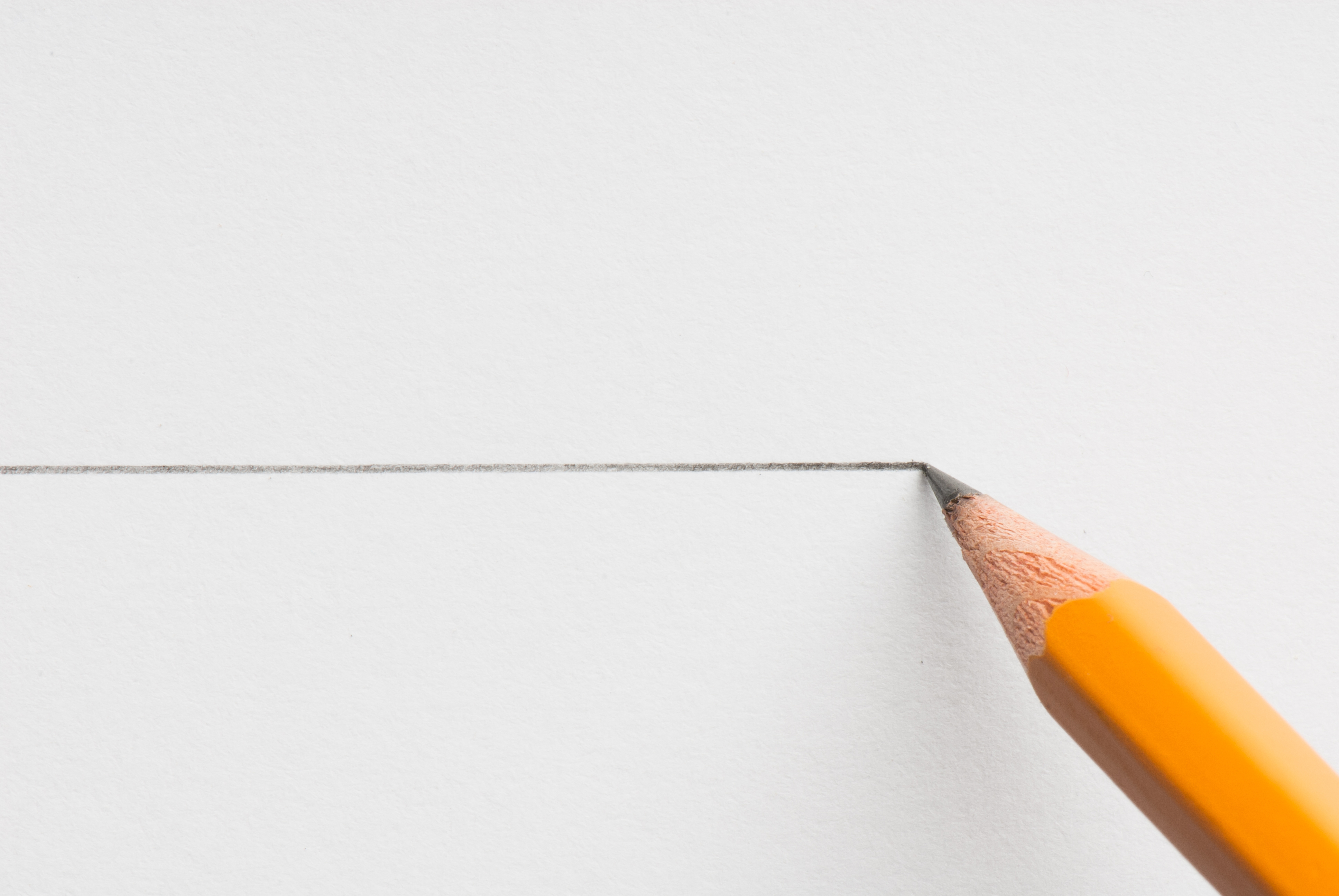 Journal Activity
What does the wall represent in the lives of people around you? 

How is the wall blocking their view of the future? 

How could you help them see the other side of the wall?
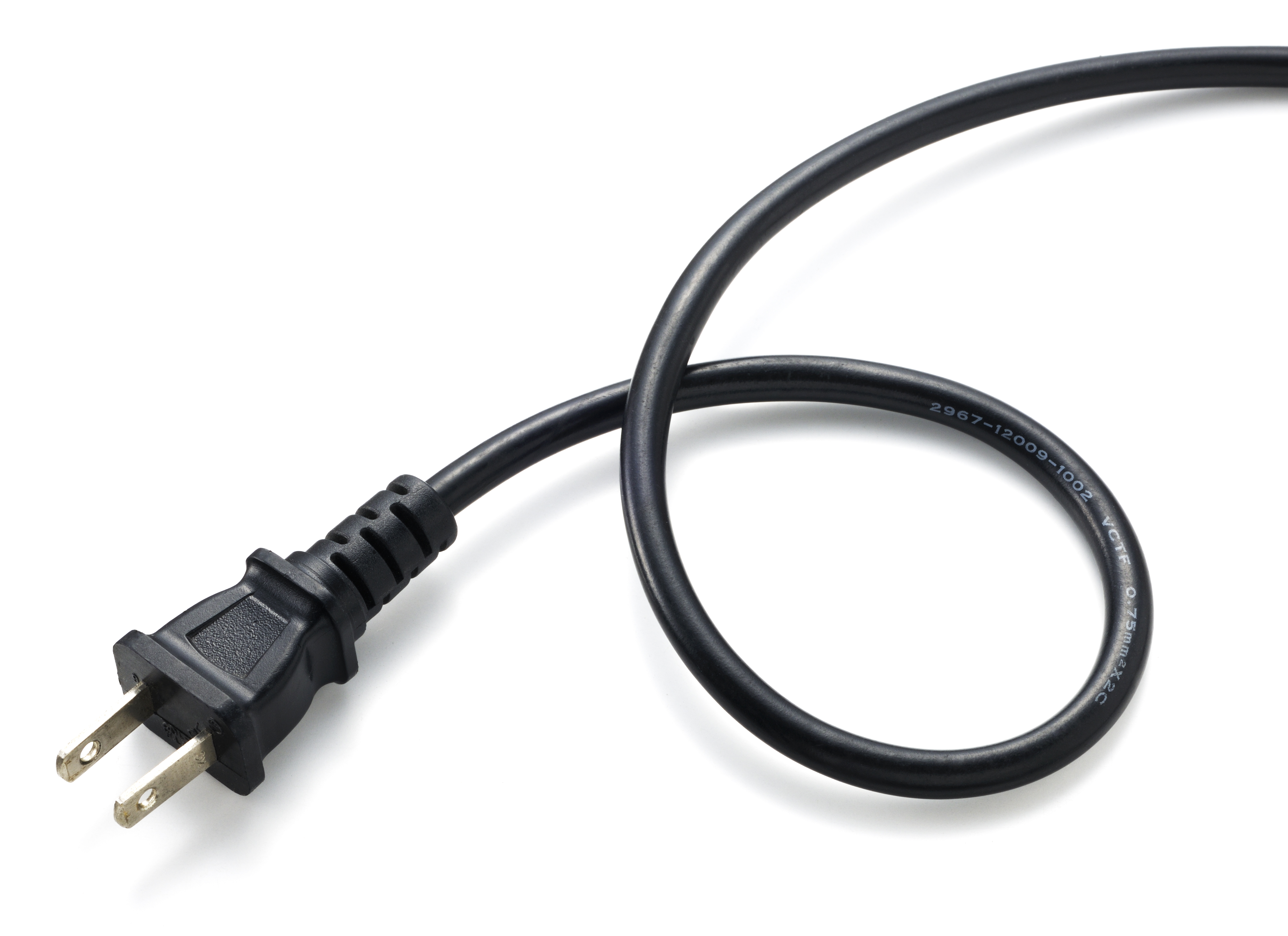 Plugging in Activity
Show the visual of the wall to a friend or family member. 

Explain to them the metaphor of the wall and discuss with them the things you have learned going through this lesson.